MNT Növényvédelmi Klubjának 383. ülése
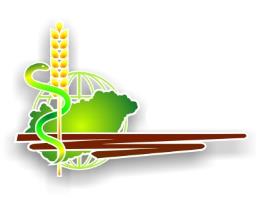 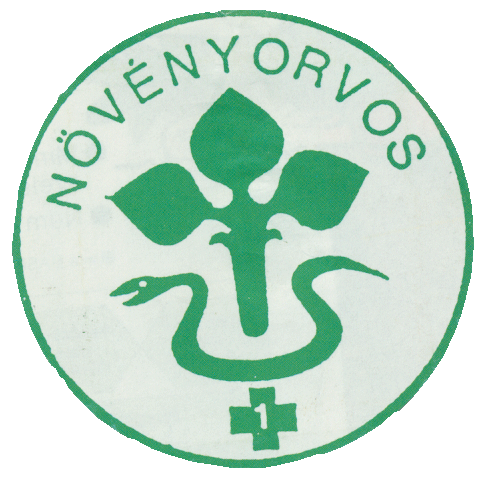 Csodálatos évek 
a növényvédelem szolgálatában
előadás és poszter bemutató

Dr. Kajati István
ny. vezető főtanácsos, c. egyetemi docens,
MNMNK Országos Elnökségének volt tagja


Budapest, NÉBIH 2018. Március 5.
MNT Növényvédelmi Klub korábbi ülései
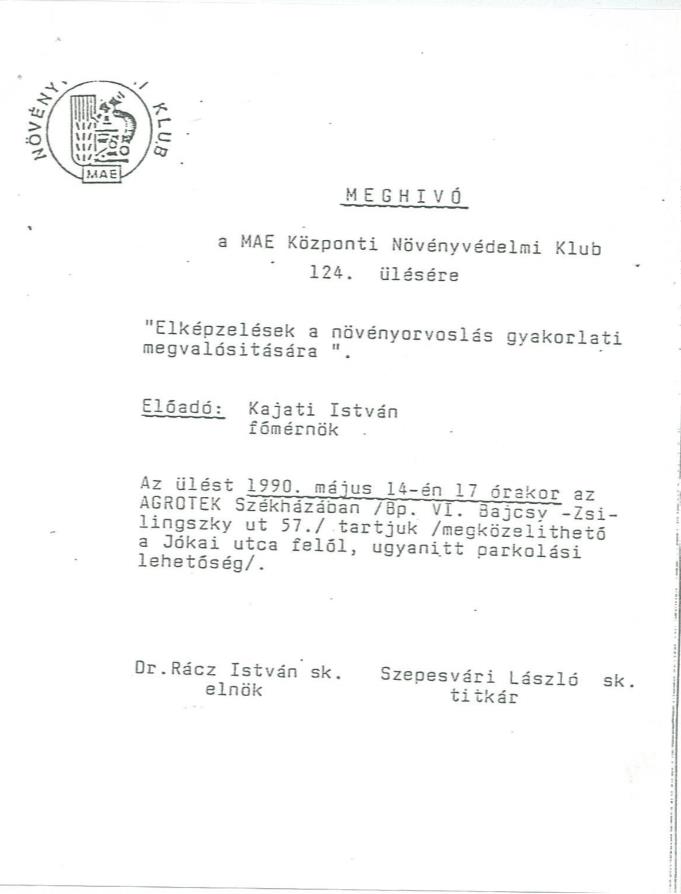 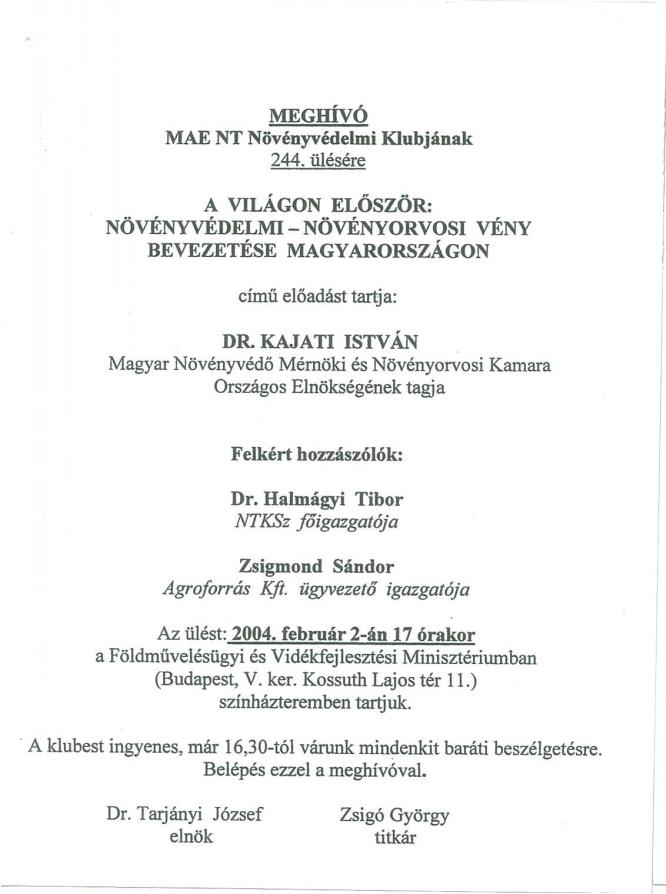 2
Gyermekkori élmények
Az éjjeli pávaszem csodálatos hernyói lelegelték házi kertjük két kajszibarack fájának szinte teljes lombozatát. 
Testvérével ATTILÁVAL nyomon követték a bábozódást, a gubók telelését, majd a hatalmas és szépséges lepkék kelését, a teljes fejlődési ciklust, két éven át.
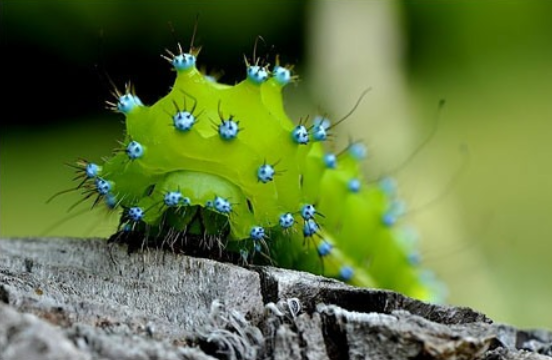 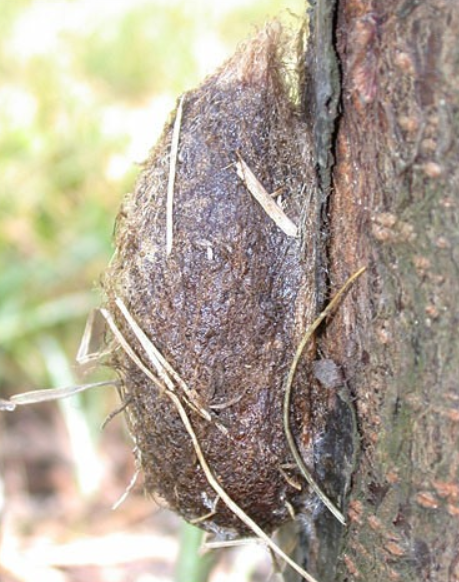 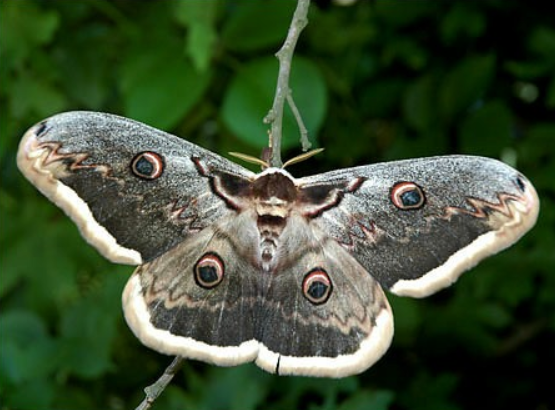 Osztálytársaim:
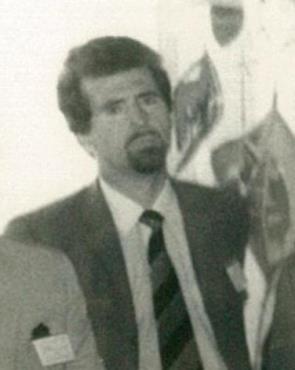 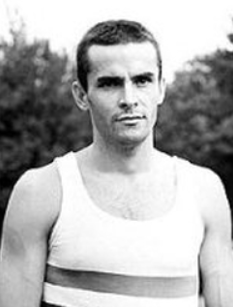 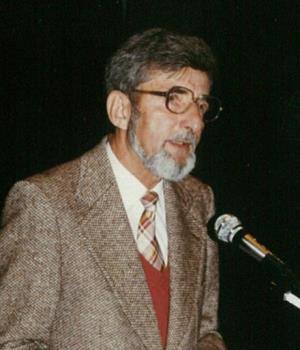 Balczó András öttusa olimpiai és világbajnok
Dr. Bubán Tamás integrált almatermesztés
Dr. Beczner Lászlónövény virológus
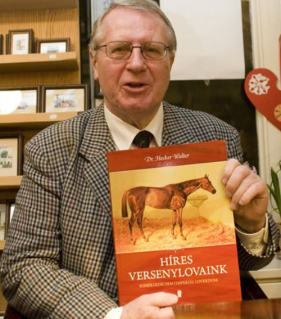 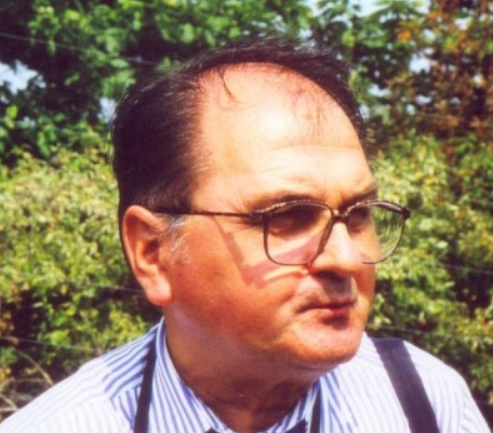 Dr. Hecker Walter a lótenyésztés egyetemi tanára
Sallai Pálkertész, a növények doktora
Debreceni Agrártudományi Egyetem,1956-1960
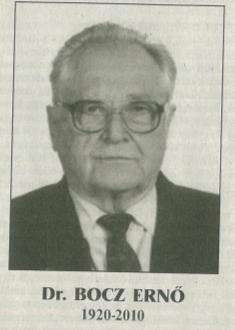 I. Tudományos Diákköri Konferencia: III. (1960)
Növénytermesztési tanszék
„ A korai szárfelhúzásos vetőburgonya termesztési mód elemzése, különös tekintettel a korai vetésre és a levél tetvek rajzására, 1-24.”
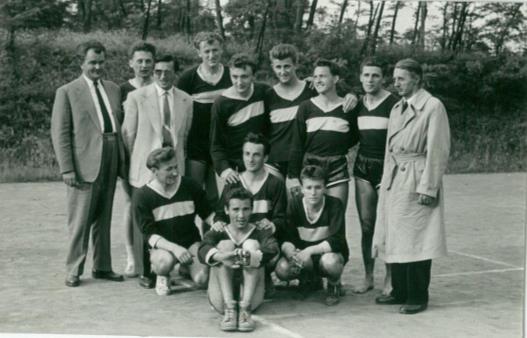 „ A sport megtanít becsületesen győzni vagy emelt fővel veszíteni. A sport tehát mindenre megtanít”
/Ernest Hemingway/
5
Magyar Egyetemi és Főiskolai Bajnokság :röplabda I. 1969
CSODÁLATOS TANULÓ MŰHELY: Mikepércs, mNÁ  1960-1969
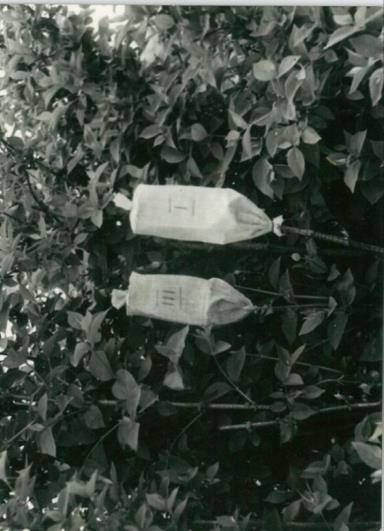 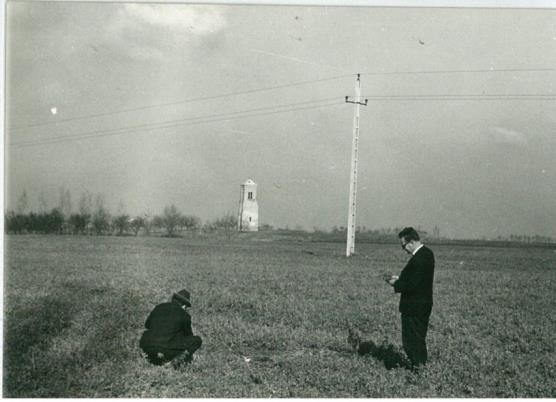 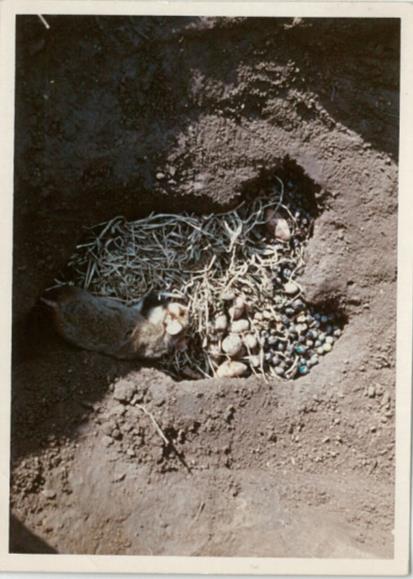 Szántóföldi adat felvételezés
Előrejelzési bázis: ág izolátor
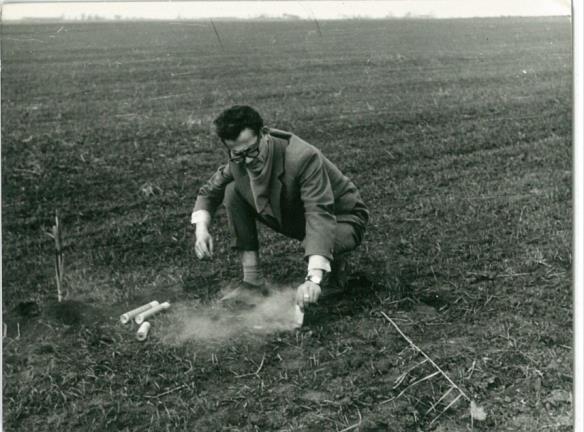 6
A hörcsög „művészi” labirintusa
Hörcsögirtás füstpatronnal
Répalevéltetű kártétele cukorrépán
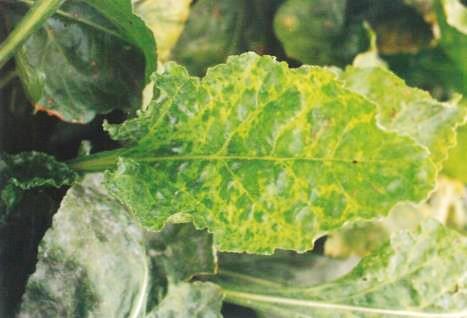 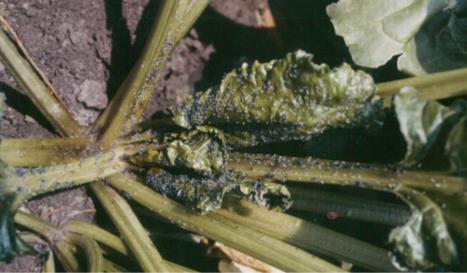 7
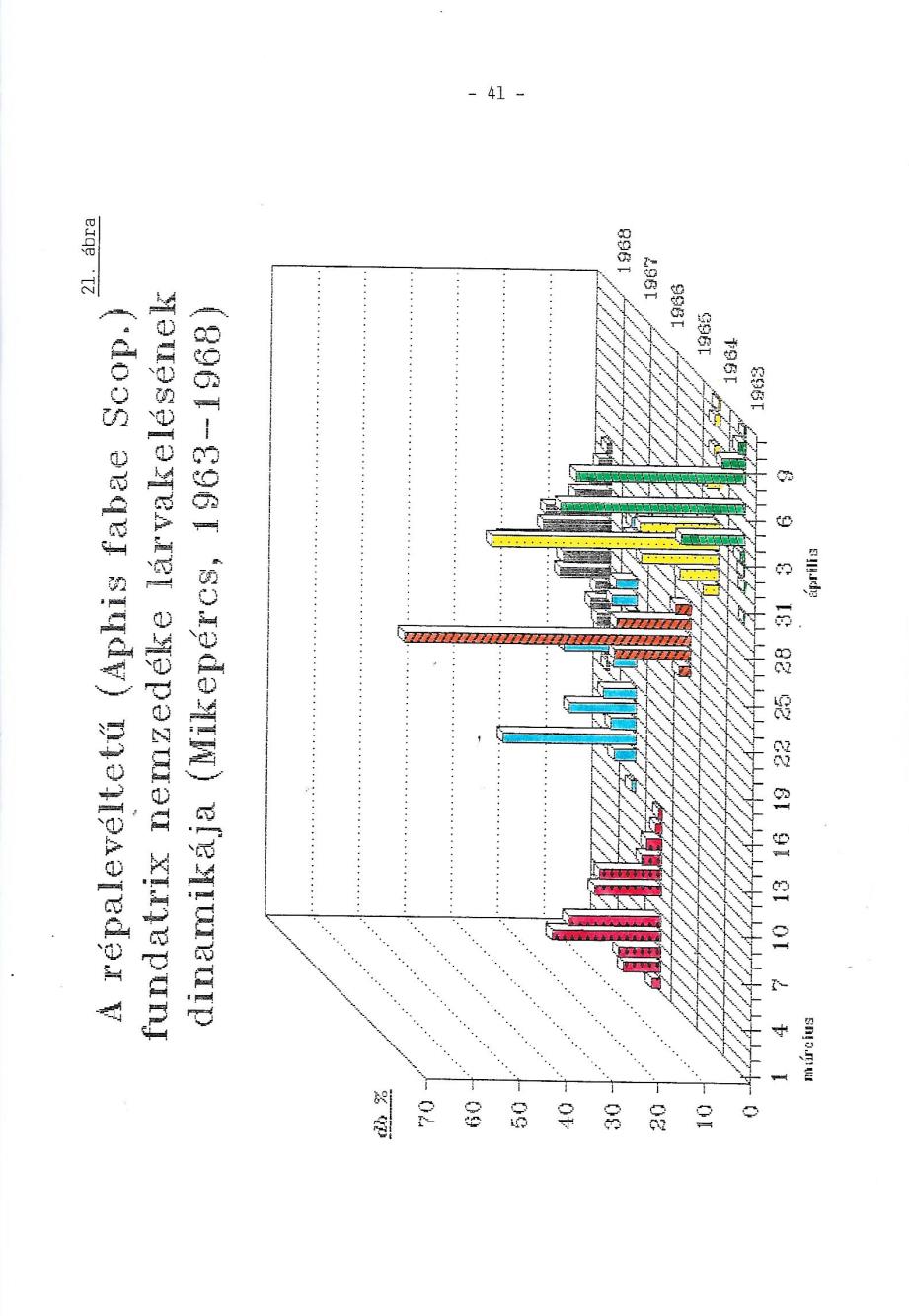 Répalevéltetű K+F vizsgálatokSzerkeztette: Dr. Tőkés Gábor
8
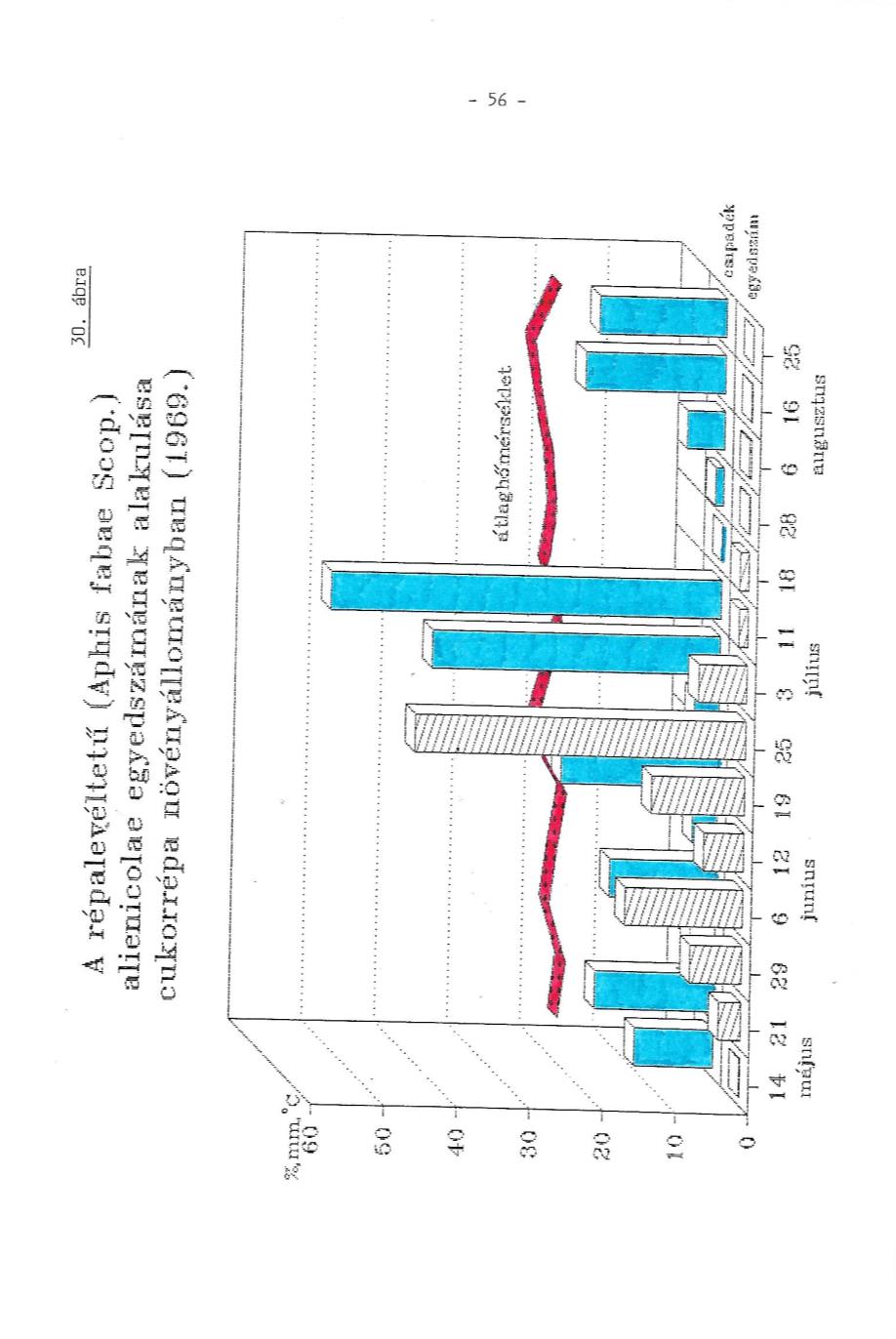 Répalevéltetű K+F vizsgálatokSzerkeztette: Dr. Tőkés Gábor
9
EREDMÉNYEK:
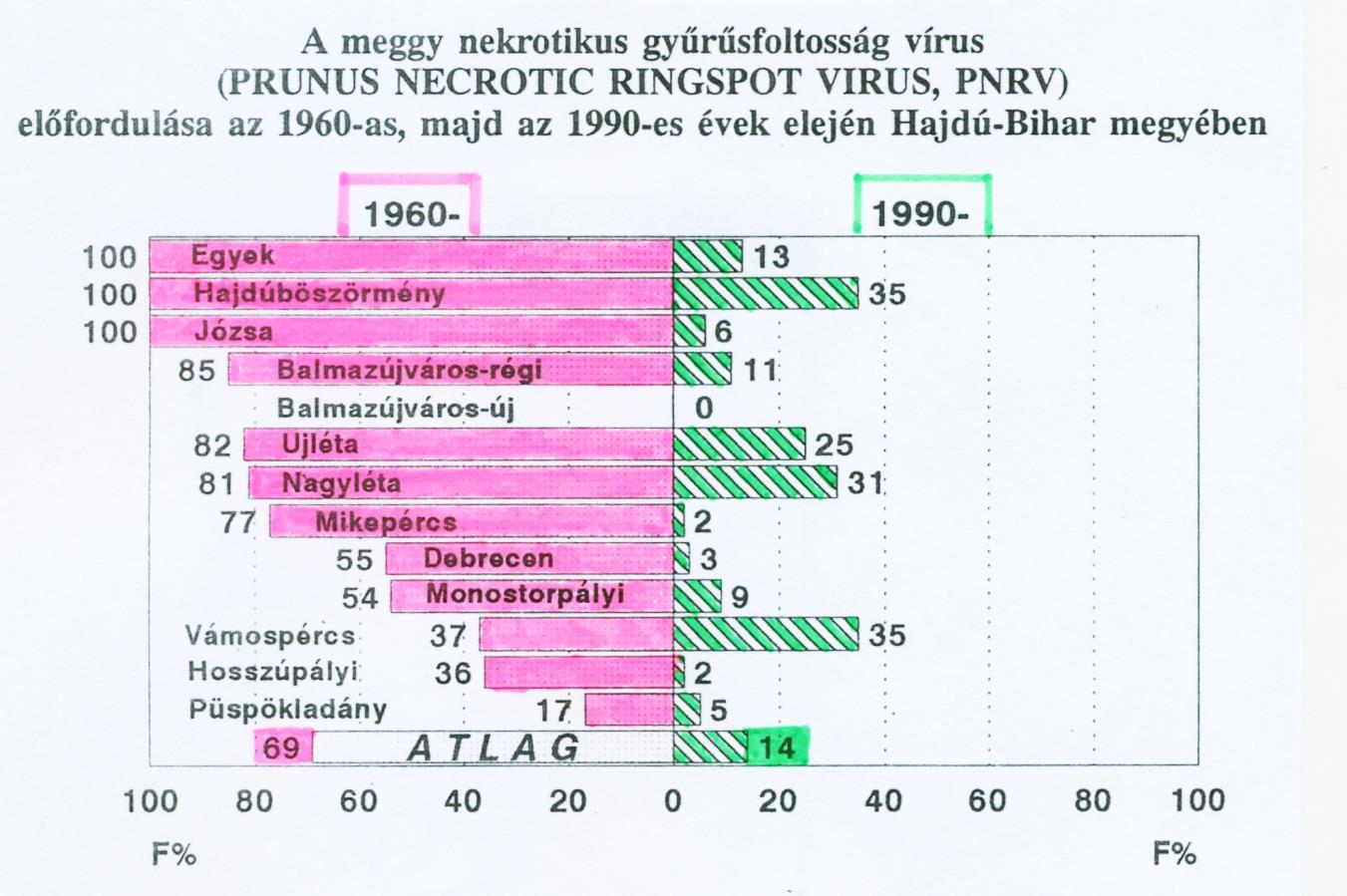 10
a növényvédelmi szervezet vezetői látogatása a Szovjetunióban a Krím- félszigeten  1969. augusztusban
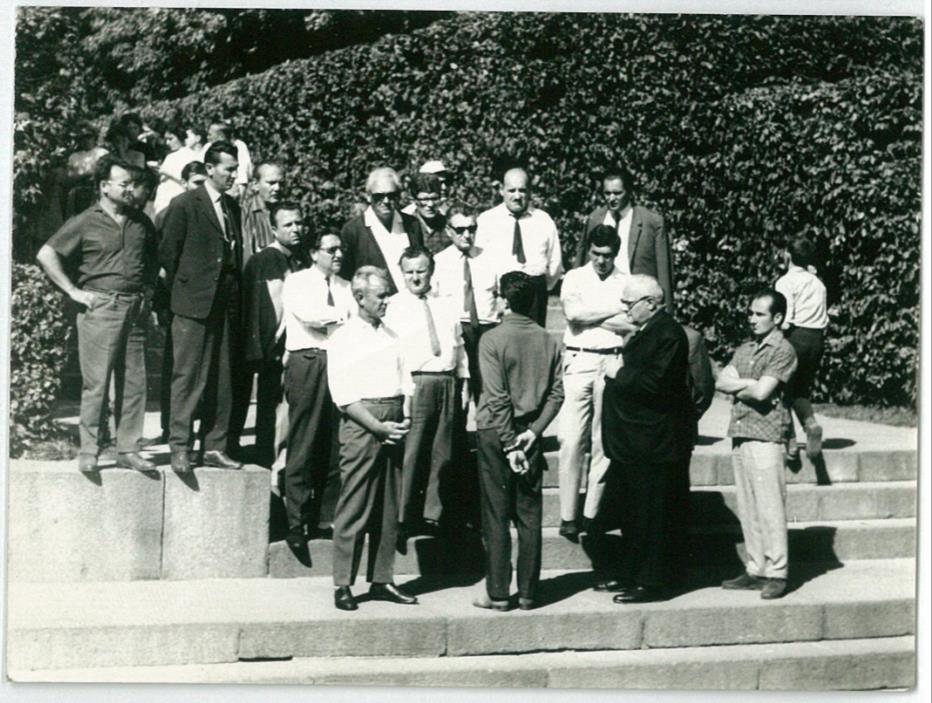 A delegáció vezetője: Dr Nechay Olivér, 
tagok: Koncz Imre, Kajati István, Major Géza, Siető Kálmán, Sipos Endre, Nádler Miklós, Kovács Viktor, Horányi Ferenc, Bindics István és mások
11
A NÖVÉNYVÉDELEM FELLEGVÁRA : MÉM NAK
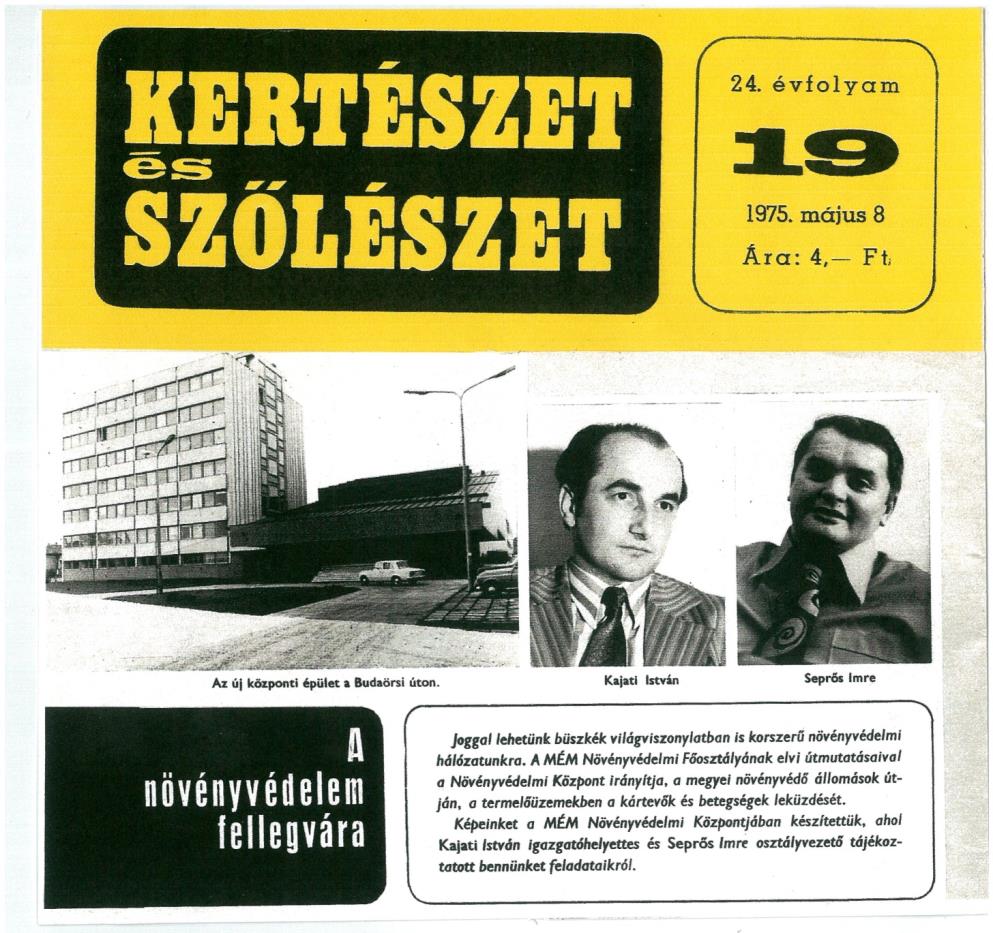 12
A NÖVÉNYVÉDELEM FELLEGVÁRA : MÉM NAK
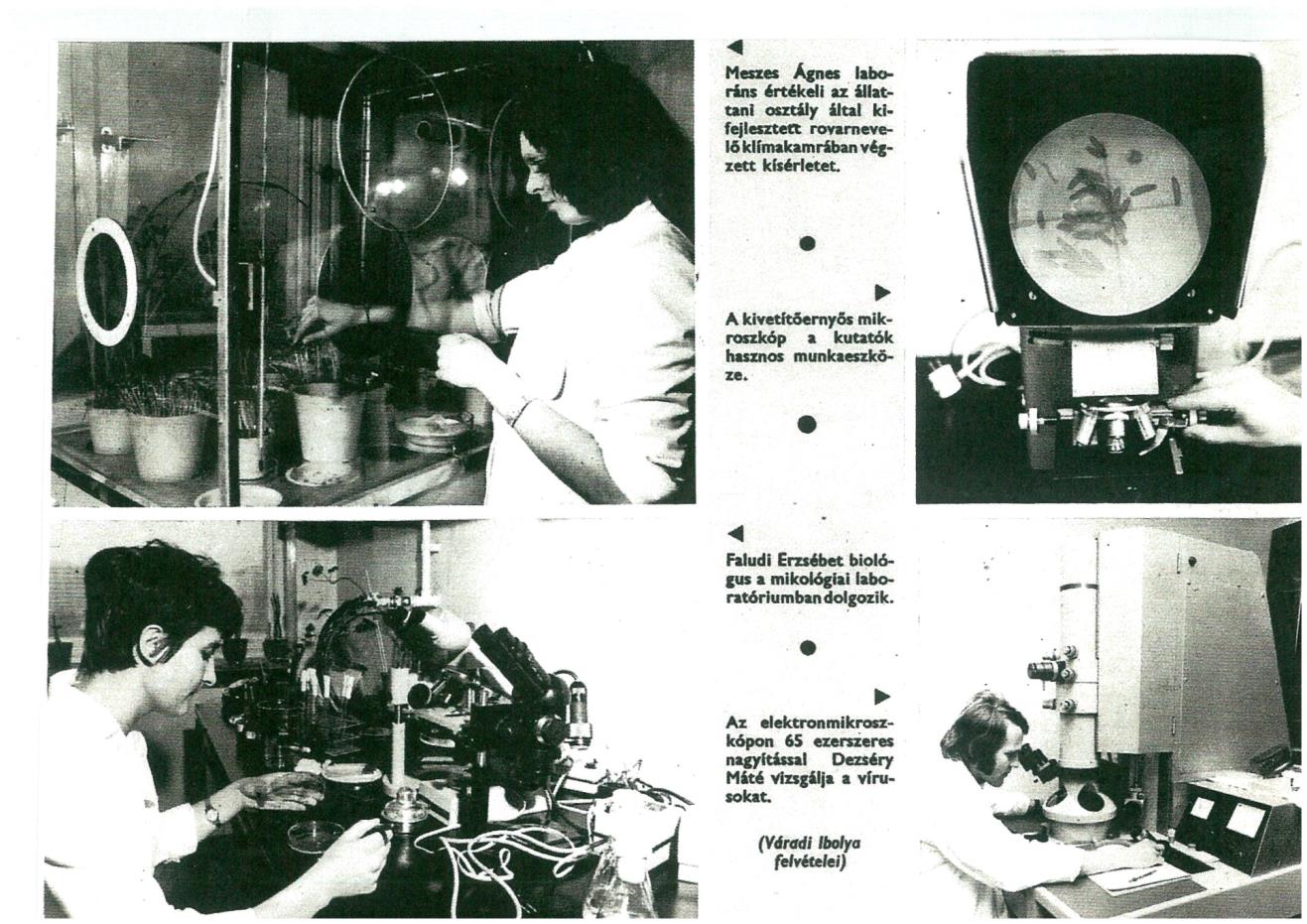 13
MÉM NAK
Növénykórtani Osztály ( 1970-es évek )
Dr. Kajati István ov.; igh, Vetró Józsefné
Elektronmikroszkóp Laboratórium
Dezsény Máté, Höltz Pál, Petró Ede, Varga Lászlóné
Növényvédő Állomások növénykórtanos szakemberei
Speciális laboratóriumok:
Virológiai Laboratórium: Velence
Bakteriológiai Laboratórium: Pécs
Biológiai Védekezési Laboratórium: Hódmezővásárhely
Szelídgesztenye Védelmi Laboratórium: Zalaegerszeg
14
Szakmai kapcsolatok:  Növényvédelmi Kutató intézet, OMMI, kutató intézetek, stb.
Országos Vírusmentesítési Program (OVP)
Tudományos - Gyakorlati MEGITÉLÉSEK
Korunk legnagyobb kórtani problémáit a vírusbetegségek okozzák
Kárpát-medence: állandó vírusinfekciós nyomás!
MÉM Növényvédelmi Főosztály állásfoglalása:
Szaporítóanyagok, vetőmagvak vírusmentesítése
A vírusmentességet megőrző technológiák korszerűsítése (K+F)
15
MOTTÓ:
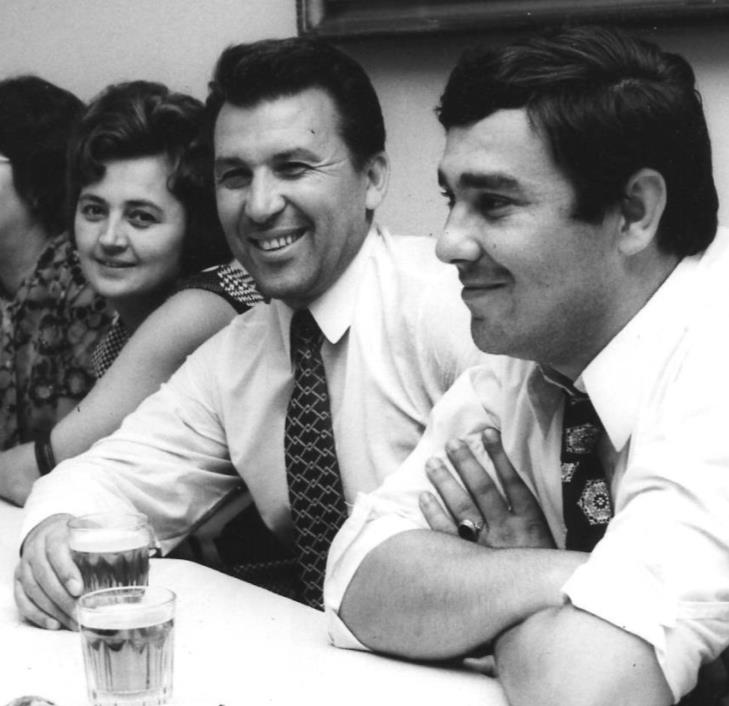 „Legszebb emlékműved
embertársaid
 szívében áll”
			/A. Schweitzer/
Budapest, 1975
IRÁNYÍTÁS és SZAKMAI KAPCSOLATOK  Dr. Nagy Bálint parancsnokságával
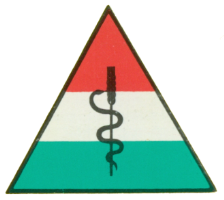 „A vírusmentesítési és növény-egészségügyi karantén munka eredményes végrehajtása FÉLKATONÁS FEGYELMET követel meg” /Nagy B./
ELVI IRÁNYÍTÁS
MÉM Növényvédelmi és Agrokémiai Főosztály
SZERVEZÉS
MÉM Növényvédelmi és Agrokémiai Központ
KOORDINÁCIÓ, OPERATÍV MUNKA
MÉM NAK Növénykórtani Osztály
Virológiai Csoport
Karantén Osztály
17
EGYÜTTMŰKÖDŐK
Megyei növényvédő állomások
Intézetek, intézmények
Velence: 	Virológiai speciális lab.
	Tesztelő faiskola
	Üvegházi bioteszt
	Hőterápia
	Szerológia
Hódmezővásárhely: Virológiai lab., VEKTAFIDOK
Pécs: Bakteriológiai speciális lab., szerológia
Kecskemét: Szőlő virológia
Szolnok:  Levéltetű szívócsapda
MTA Növényvédelmi Kutató Intézet
Gyümölcs- és Dísznövény Term. Kutató Intézet
Szőlészeti és Borászati Kutató Intézet
POTE, Mikrobiológiai Tanszék
Szegedi Biológiai Központ
Bogyósgyümölcs Kutató Intézet
MTA Központi Kémiai Kutató Intézet
Országos Mezőgazdasági Minősítő Intézet
18
MÉRFÖLDKÖVEK
Jogszabályi alap
1977. és 1983. évi miniszterhelyettesi koordinációs értekezletek határozatai
5/1988. (IV.26.) MÉM rendelet a „NÖVÉNYVÉDELEMRŐL” szóló 1988. évi Tvr. alapján
Előírások:
vírusmentesség alapvető minősítési kritérium, 
egységes vírusdiagnosztikai és mentesítési módszertan, 
vírusmentesítésért a fajtafenntartó a felelős,
1984. január 1. vírusmentes központi törzsültetvény létesítése,
üzemi törzsültetvény telepítése a központi törzsültetvényből,
vírusmentesség igazolási rendjének kidolgozása,
kritérium és kategória rendszerek.
19
EREDMÉNYEK:
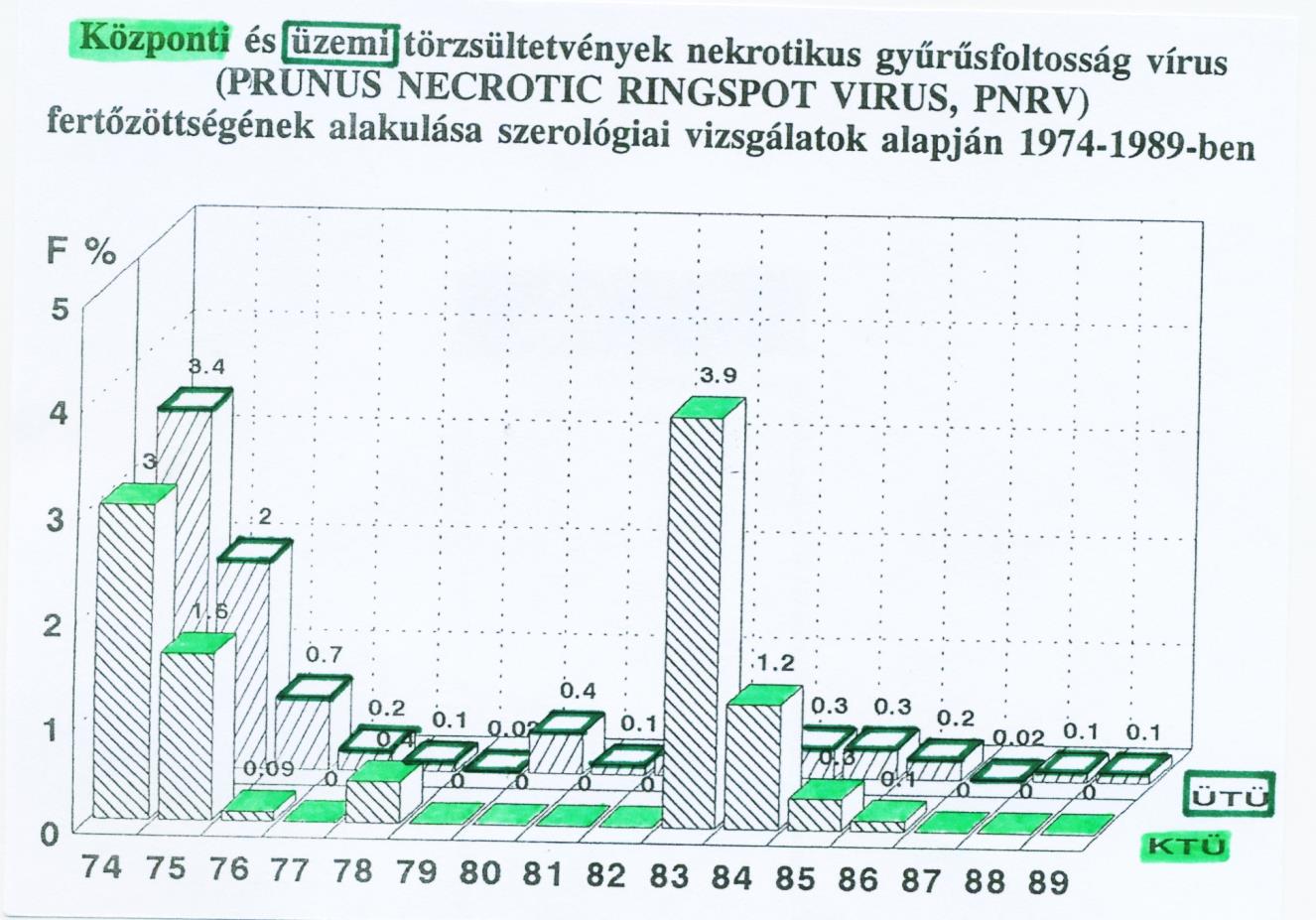 20
EREDMÉNYEK:
Szentesi paprika vírusos leromlása, 
mentesítése (1970-es évek)
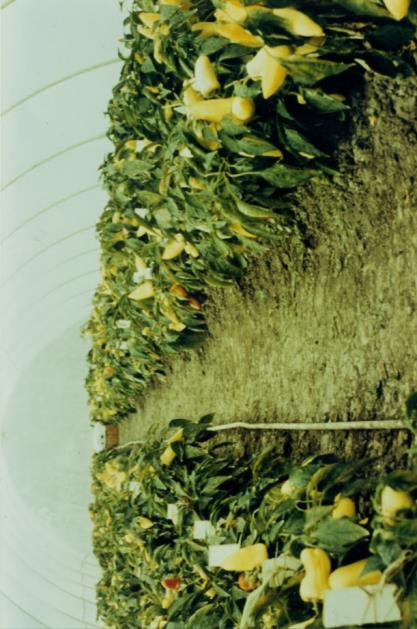 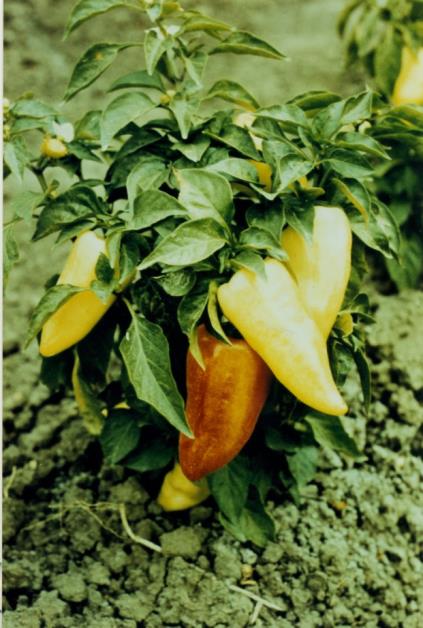 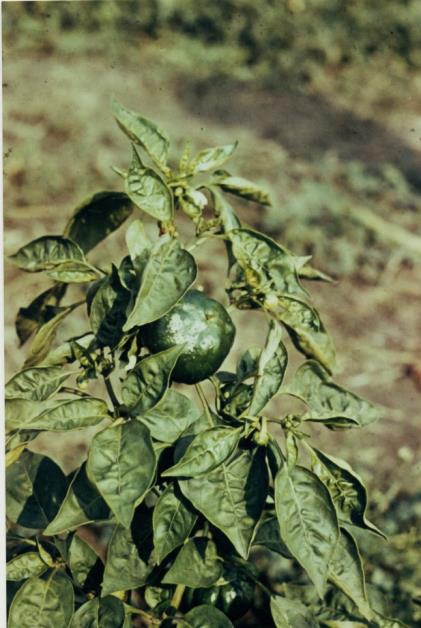 Vektorhálós izolátor
Paprika komplex vírusfertőzés
Vírusmentes fehérözön paprika
21
EREDMÉNYEK:
Vírusmentességet megőrző környezetkímélő technológiák fejlesztése
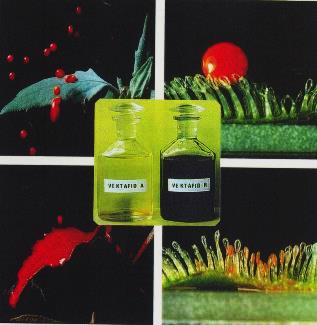 A könnyű nyári olajok – VEKTAFID®-ok – szerepe a vírusmentesítésben és a növény-egészségügyi higiéné biztosításában
22
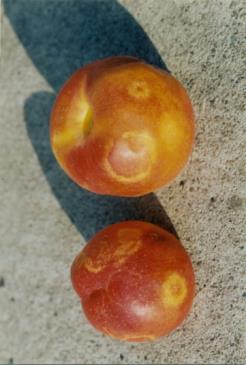 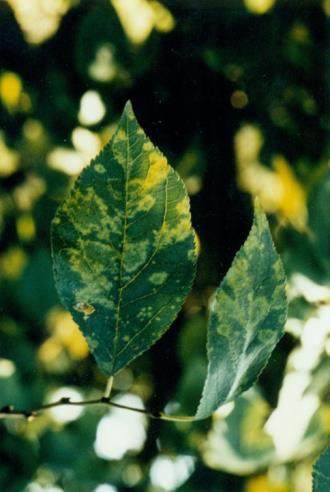 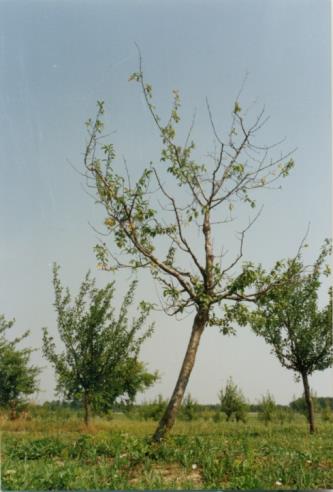 IDŐSZERŰ FELADATOK:
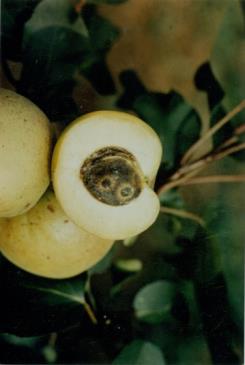 Sharka vírus (PPV)
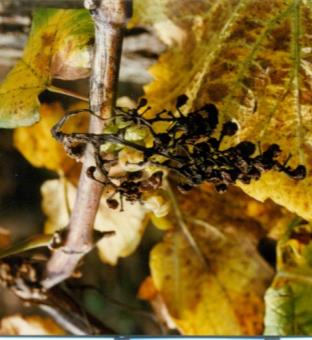 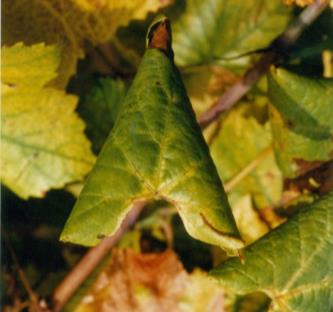 23
Szőlő aranyszínű sárgaság fitoplazma (FD)
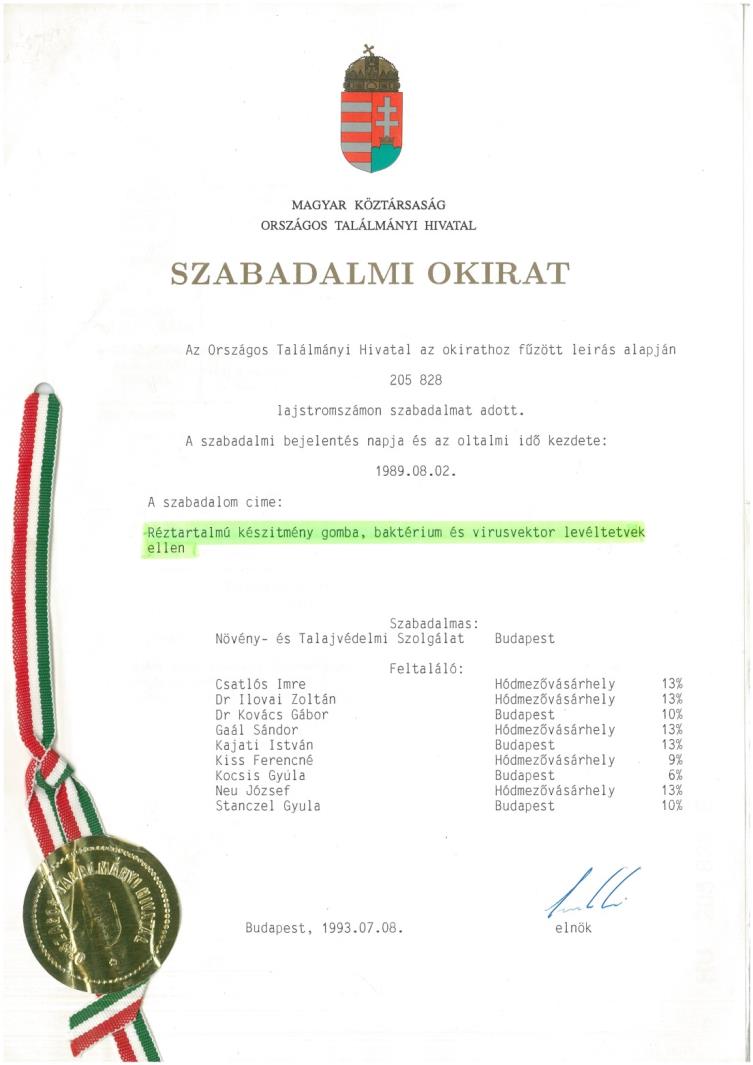 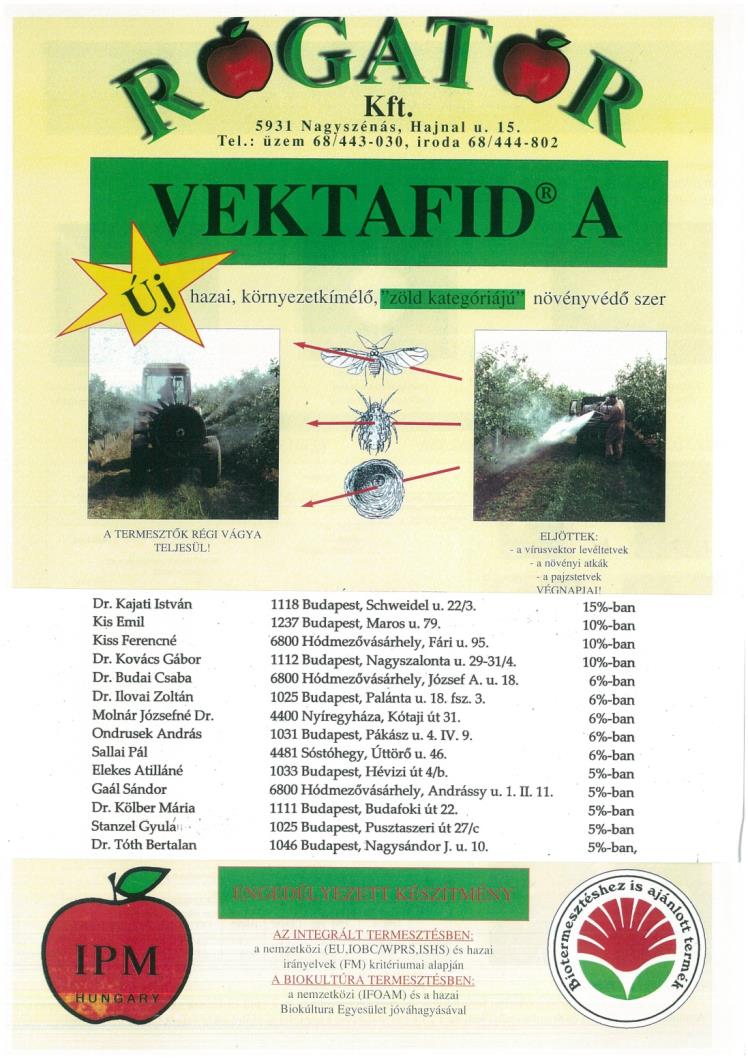 24
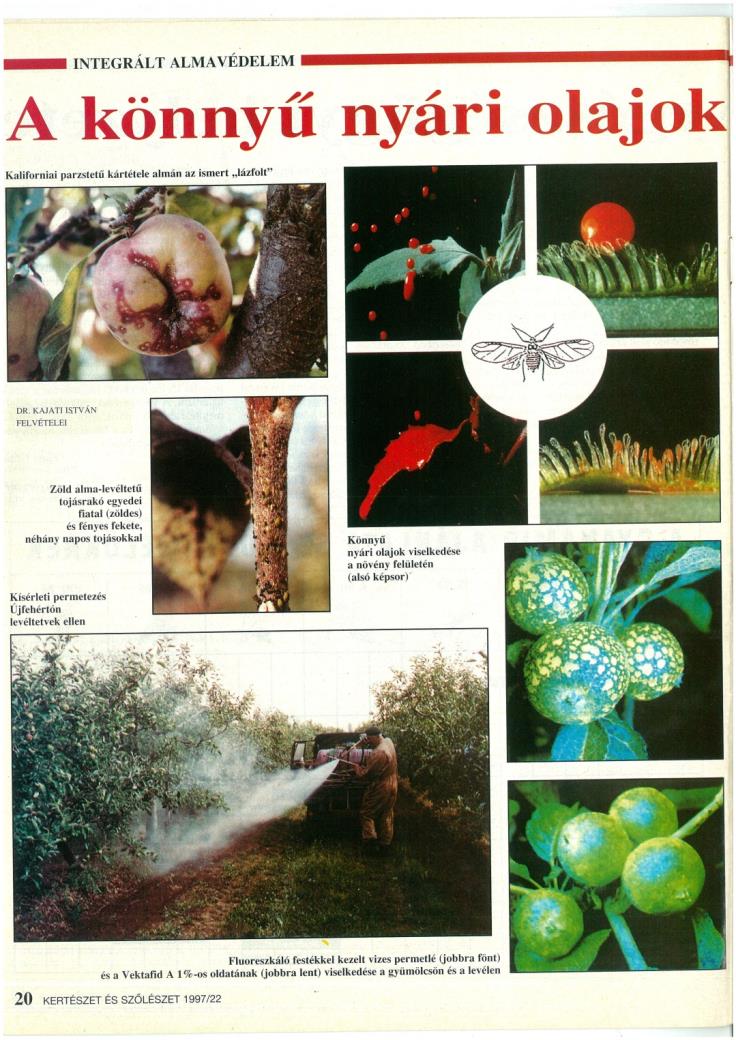 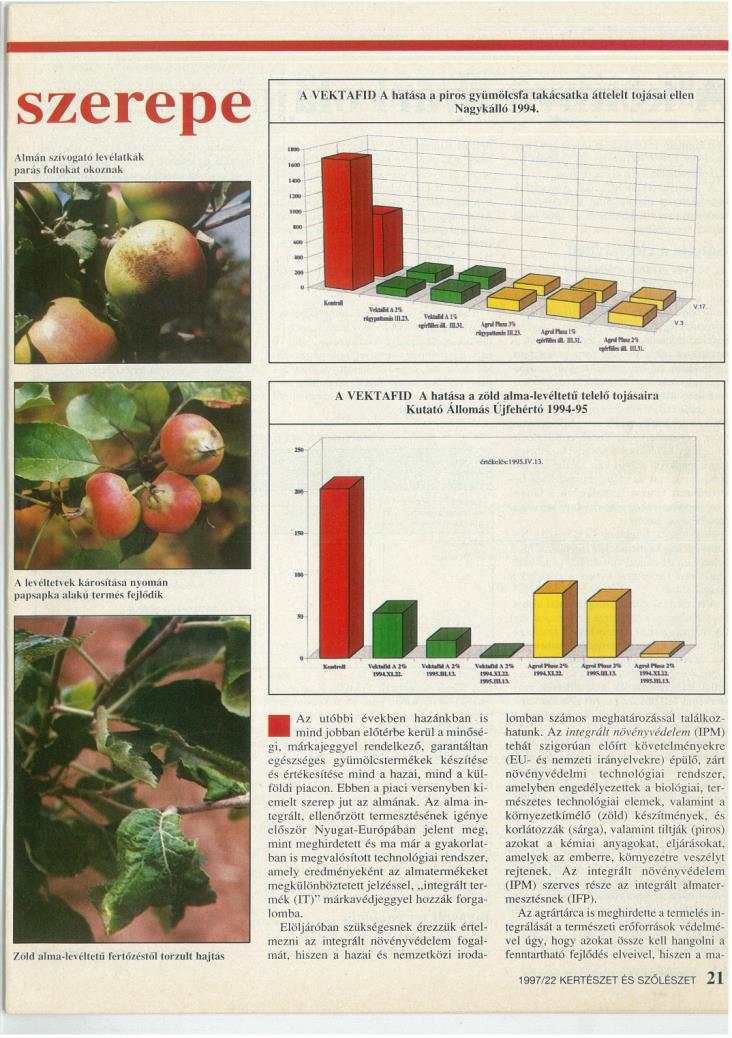 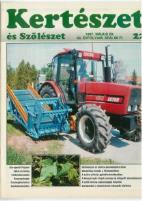 25
Elöljáróban :   DEBRECEN –MIKEPÉRCS-BUDAPEST 		         növényorvosi  ihletések
1962- „Növényvédelmi Szakmérnök” képzés beindítása:Dr. Nagy Bálint főosztályvezető és Dr. Szepessy István egyetemi tanár
1966.VII.16. Hajdúszoboszló, Dr. Nagy László - DATE ajánlás: PDV
1969 - „Növénykórház” Mikepércs, HBm. Növényvédő Állomás
1978.11.03 „I. Országos Mikotoxin Értekezlet” MÉM NAK, Bp.Dr. Nechay Olivér főosztályvezetőh. „MIKOTOXIN világban élünk!”
1979.07.11-14. Debreceni Agrártudományi Egyetem: II. sz. ÁVB
26
NÖVÉNYORVOS  A  HORIZONTON!
DR. NAGY BÁLINT főosztályvezető és 
 DR. SZEPESSY ISTVÁN egyetemi tanár elévülhetetlen érdemeket szereztek a hazai NÖVÉNYORVOS-szakma létrehozásának előkészítésében, a NÖVÉNYVÉDELMI SZAKMÉRNÖK képzés  példaértékű megszervezésével és gyakorlati megvalósításával!
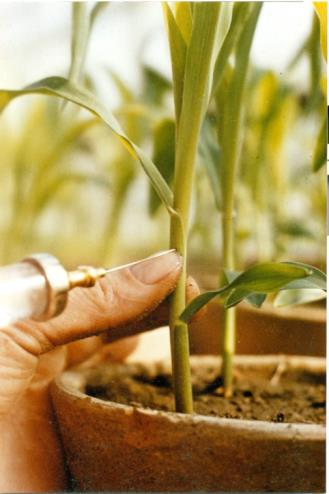 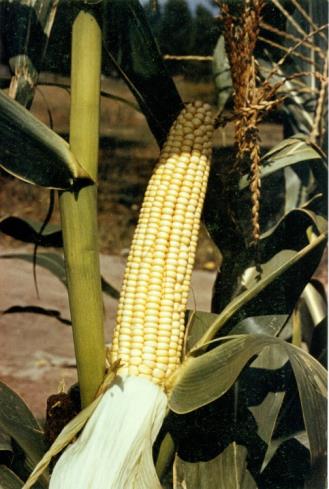 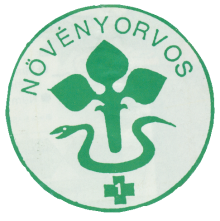 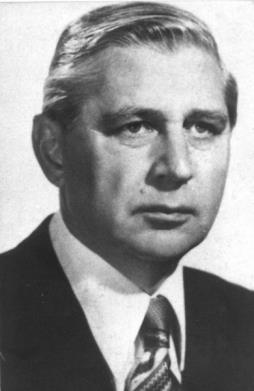 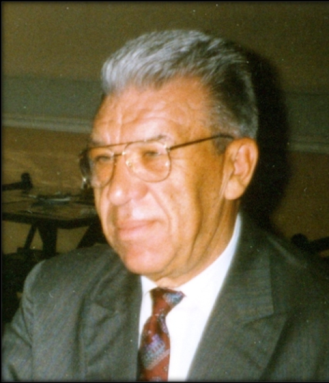 27
Dr. Nagy Bálint
Dr. Szepessy István
1966.VII.16. Hajdúszoboszló, Dr. Nagy László - DATE ajánlás: PDV
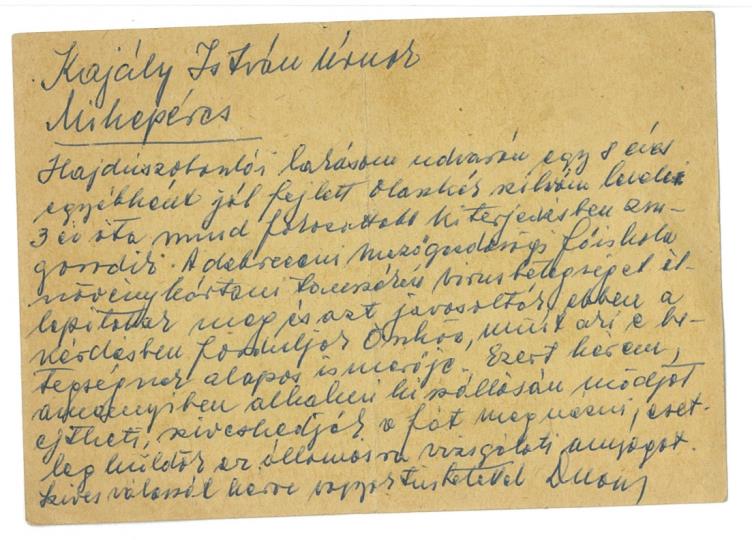 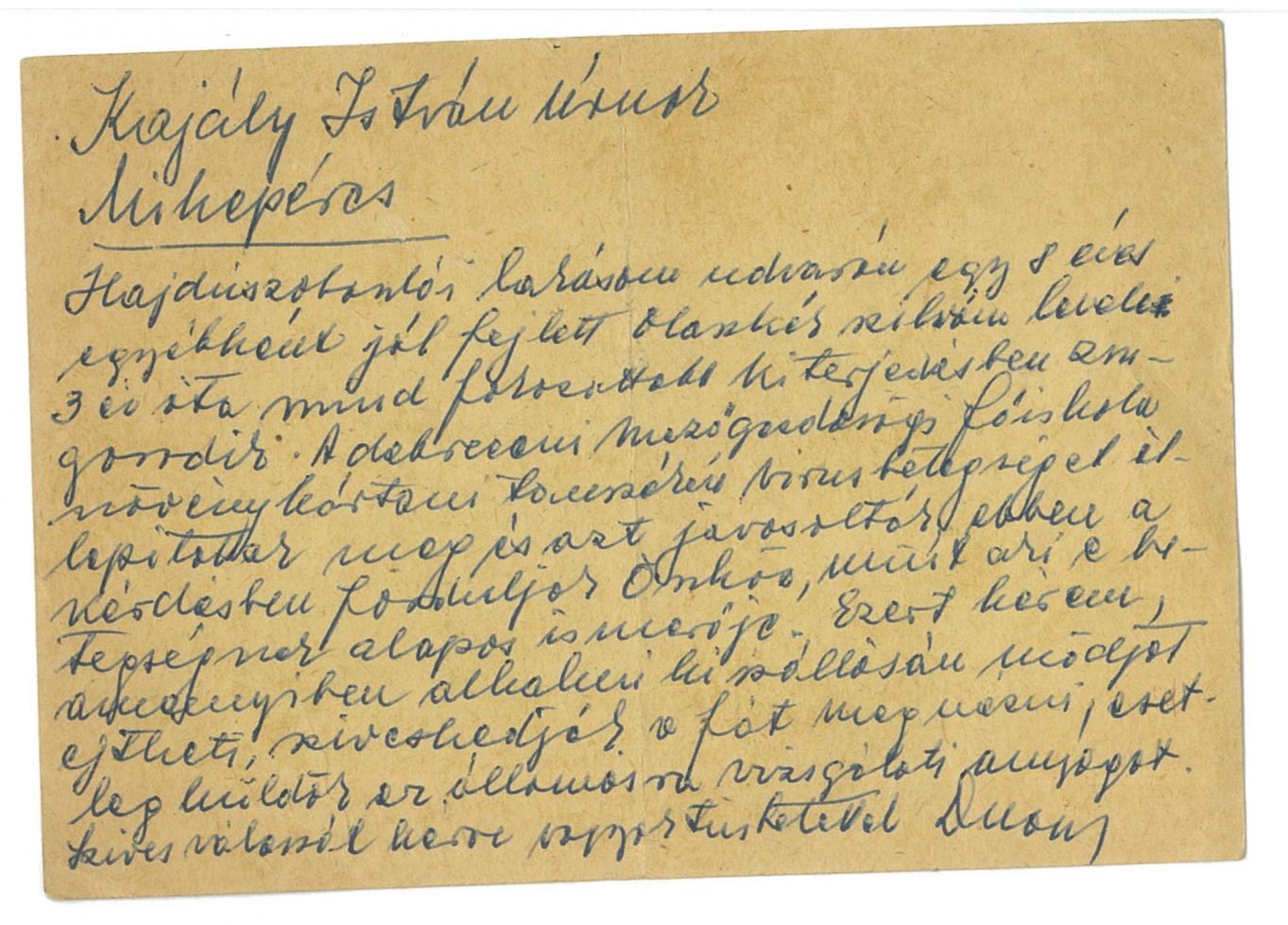 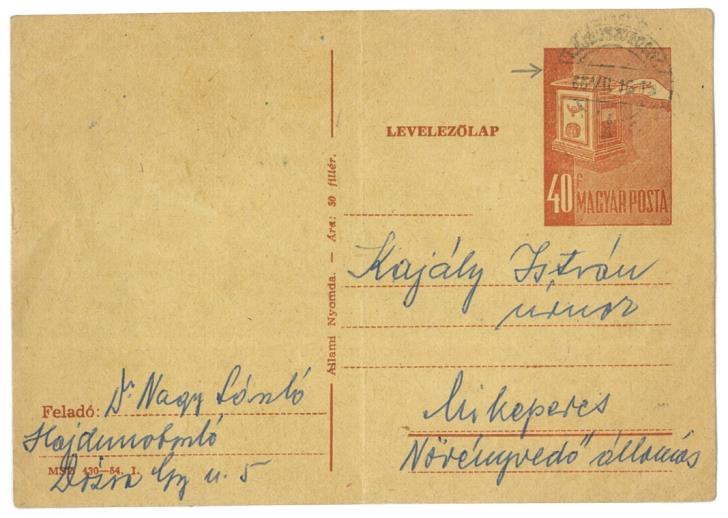 28
1979.07.11-14. Debreceni Agrártudományi Egyetem: II. sz. ÁVB
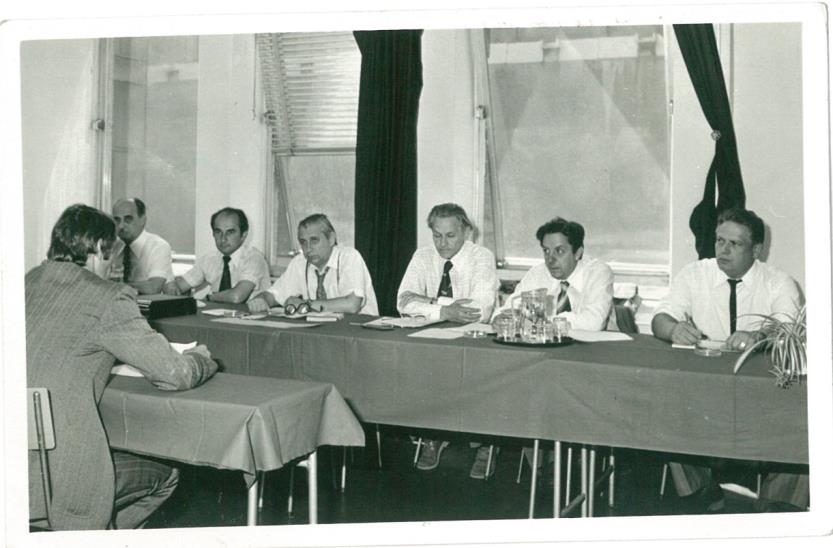 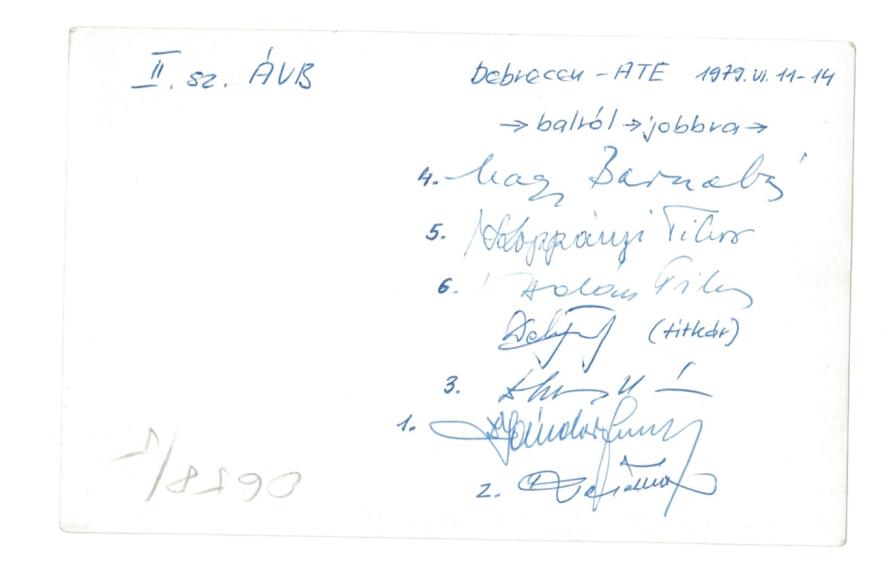 29
JUBILEUMI  ÉVFORDULÓ:  2017
30
éves
1987.  február: a MÉM NAK vezetői értekezlete
elfogadta javaslatomat:
növényorvos magángyakorlat,
növényorvosi  vény
növényorvos képzés hazai  bevezetésére

1992. november: 
Orvosok, Állatorvosok és Növényvédő Mérnökök - leendő Növényorvosok- Első Országos Fóruma
25
éves
30
MOTTÓK:
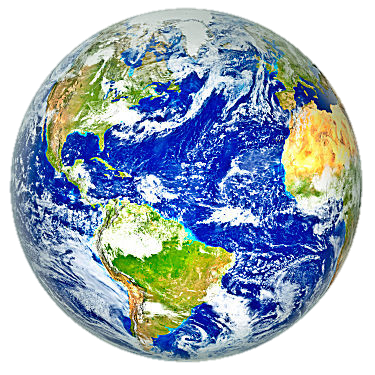 „ Messze jövendővel komolyan
 vess öszve jelenkort; Hass, alkoss, gyarapíts: s a haza fényre derűl!” 
	/Kölcsey Ferenc/
„ Mindaddig, míg nem, érzünk rokonszenvet és szeretetet minden élőlény társunk iránt, nem mondjuk, hogy megértettük az erkölcs törvényét” 
				/Gandhi/
31
ÓKORI KULTÚRÁK ISTENEI
GÖRÖG:
ATTISZ: a növényzet istene
AUXESZISZ: a növényeket és kerteket oltalmazó  istennő
ASZKLÉPIOSZ: a gyógyítás és orvostudomány istene
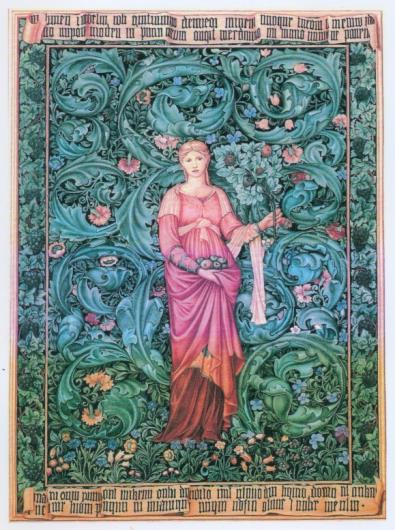 RÓMAI:
TUTELINA: a mezőgazdaság istennője, aki a termés védelméért felelős az aratáskor
FLORA: a kultúrnövények védelmezője, a virágok istennője
POMONA: a gyümölcsfák és kertek istennője
AZTÉK:
Pomona istennő
SIPE-TOTEK: a vetés istene
EGYIPTOM, MEZOPOTÁMIA, MAJA, GERMÁN, SUMÉR, stb.
BIBLIA:
Jóel próféta könyve, 1. fejezet, 4-5. vers
32
30.éves
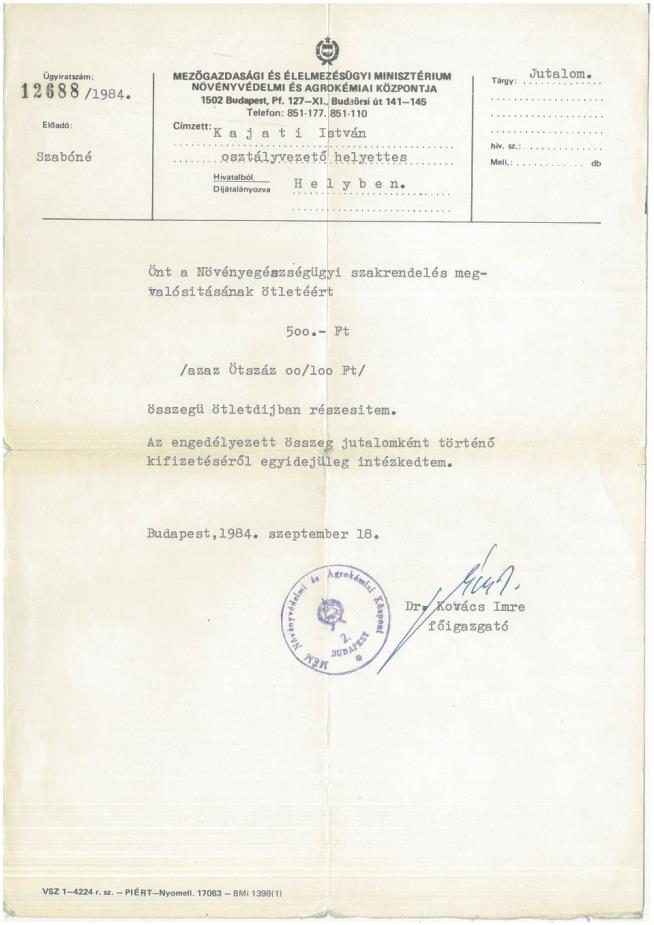 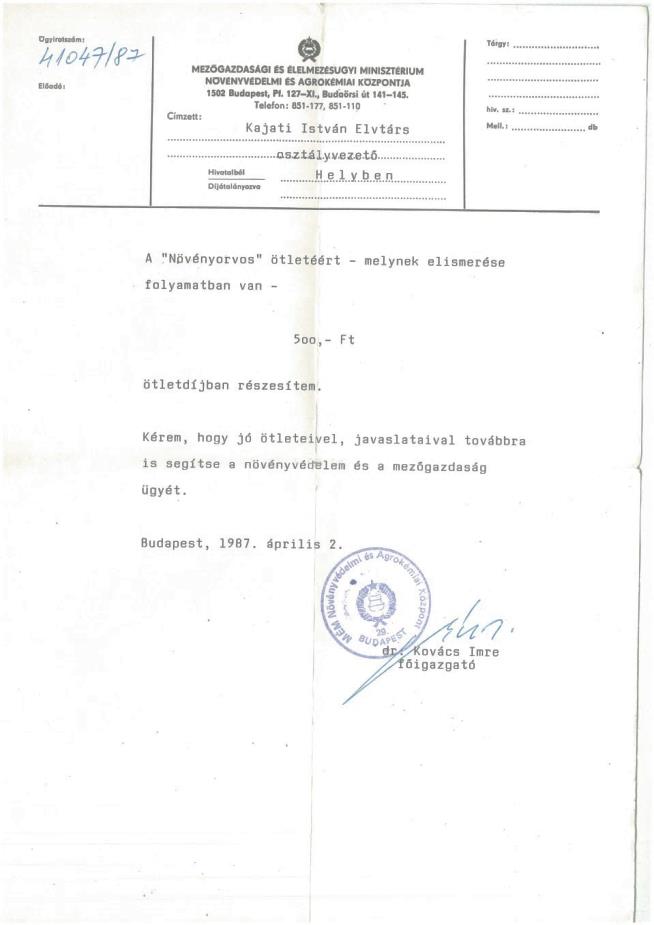 33
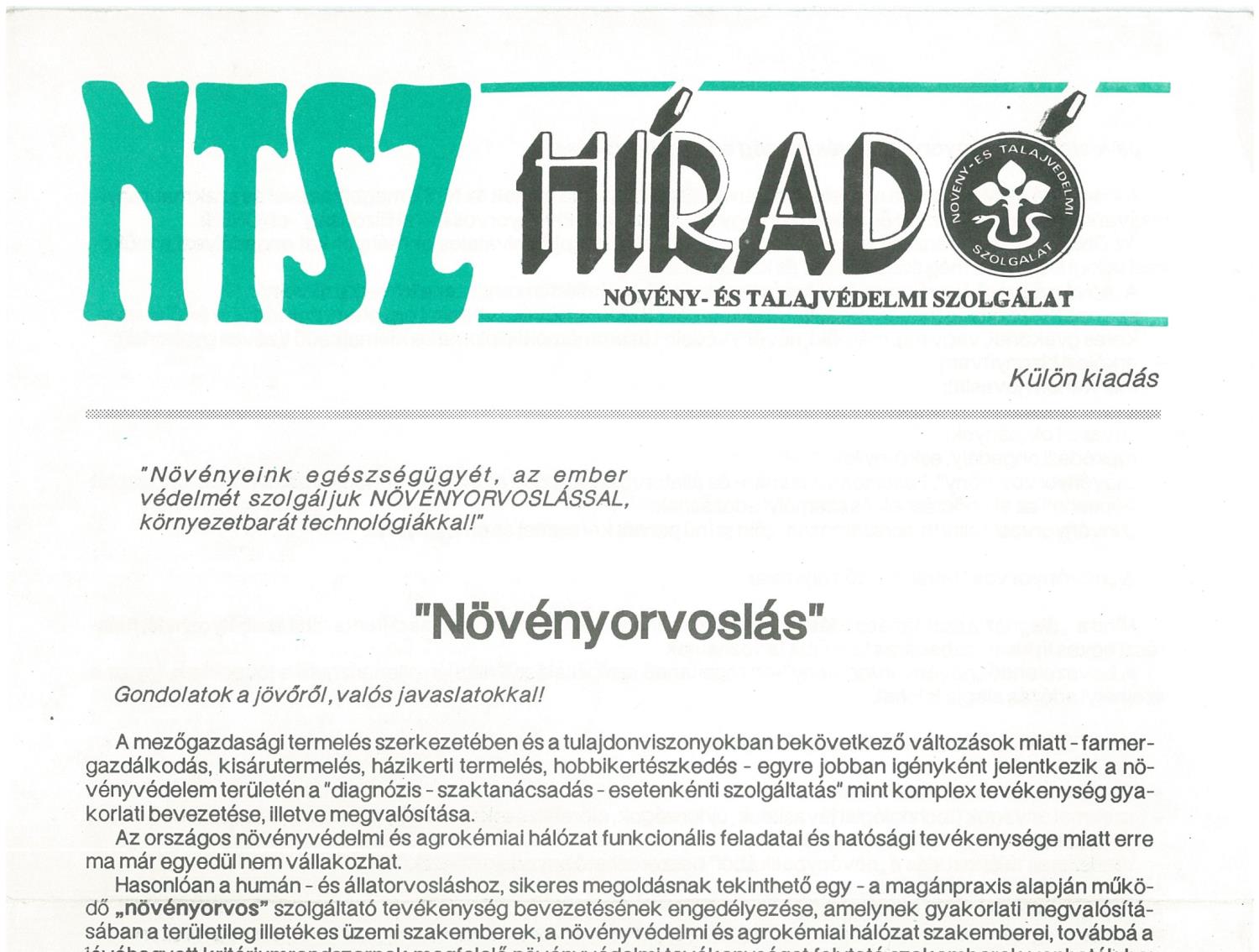 34
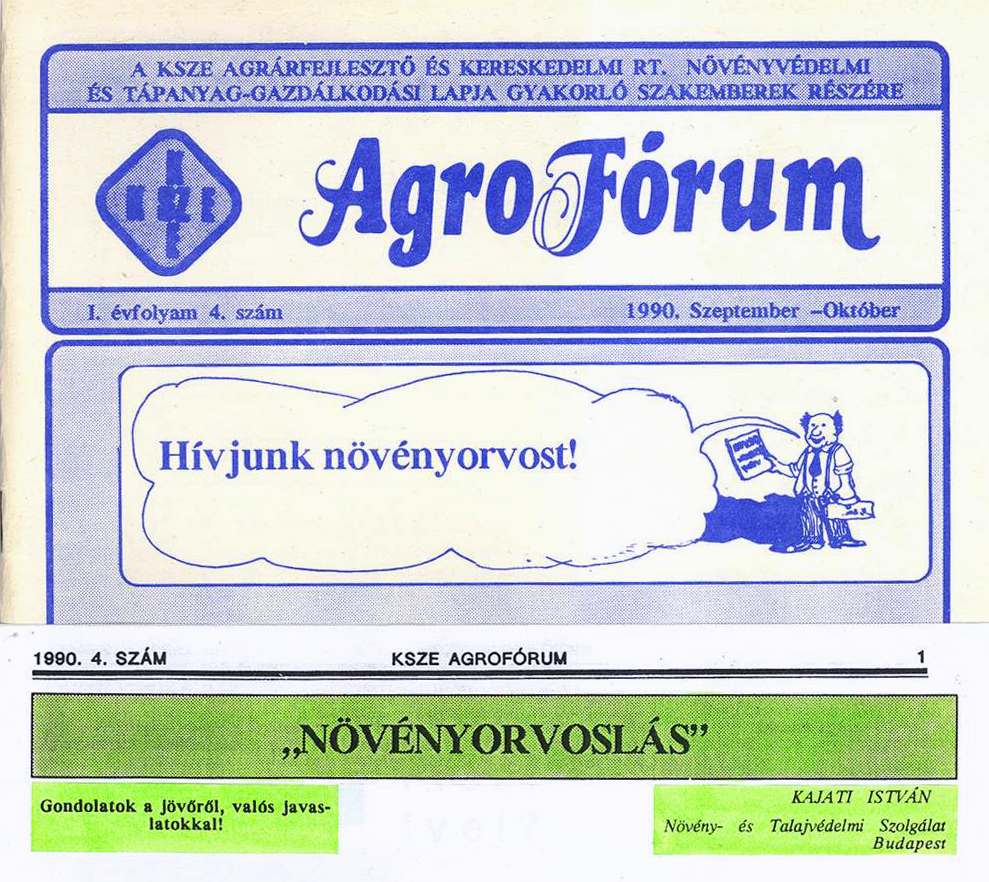 35
Az  egészségügy  összefüggő rendszere
/Kajati I.,1987, módosítva 2000,2010/
36
MAE NT Növényorvosi Bizottsága /NÖVOB/ 1990
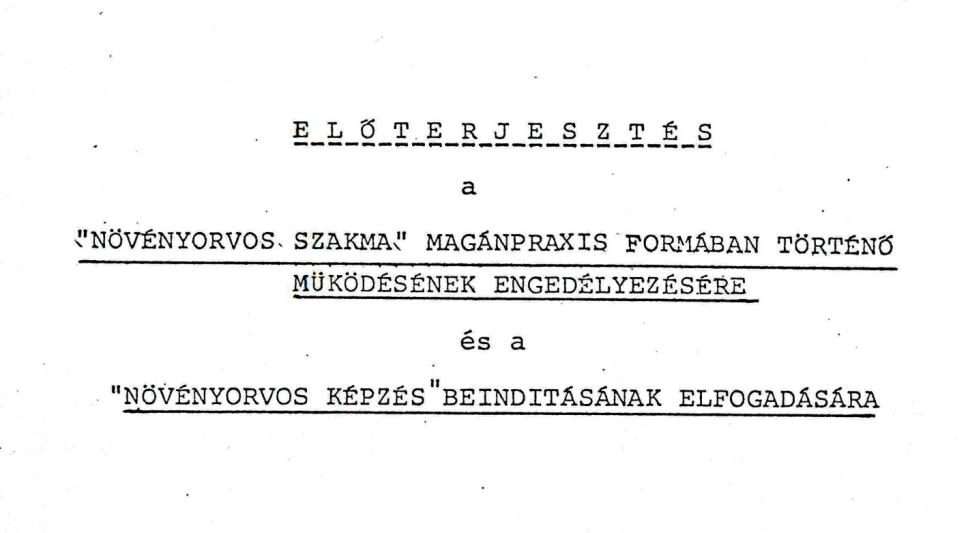 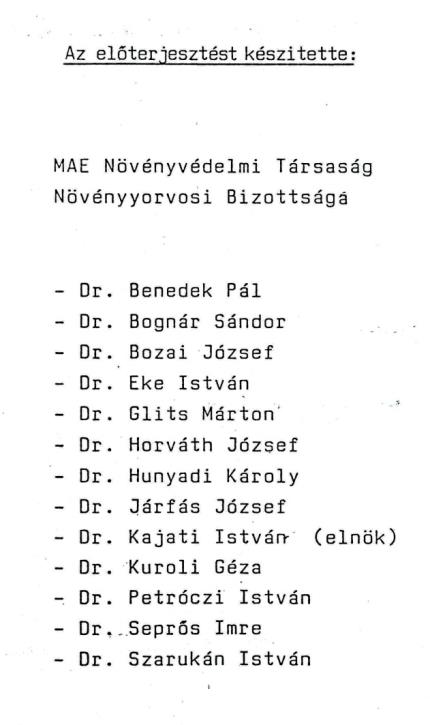 Budapest, 1991 október 29.
37
Támogatások: MOK + MÁOK
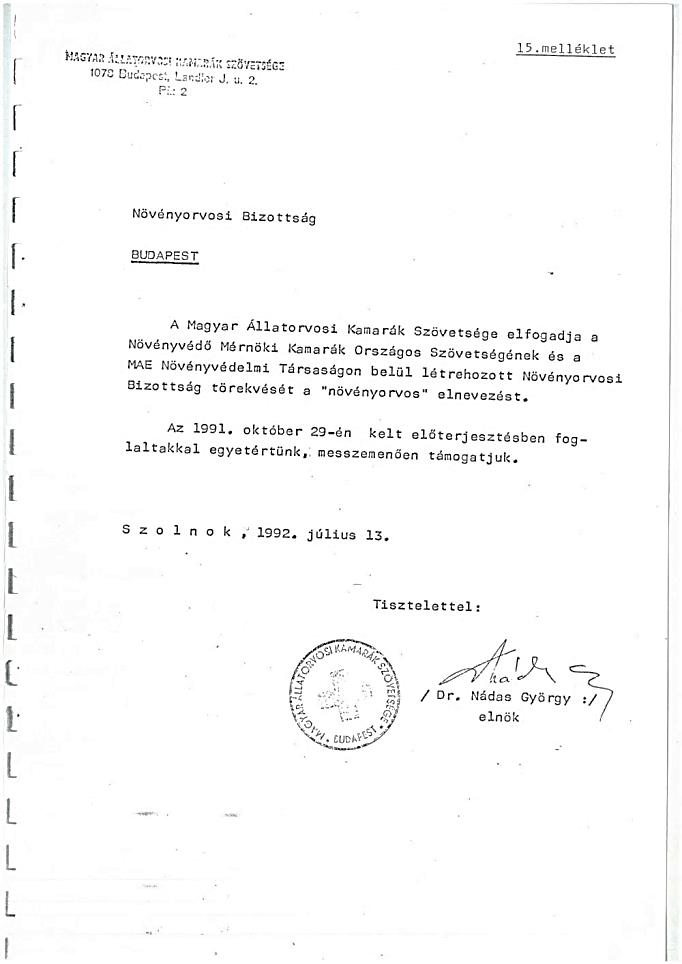 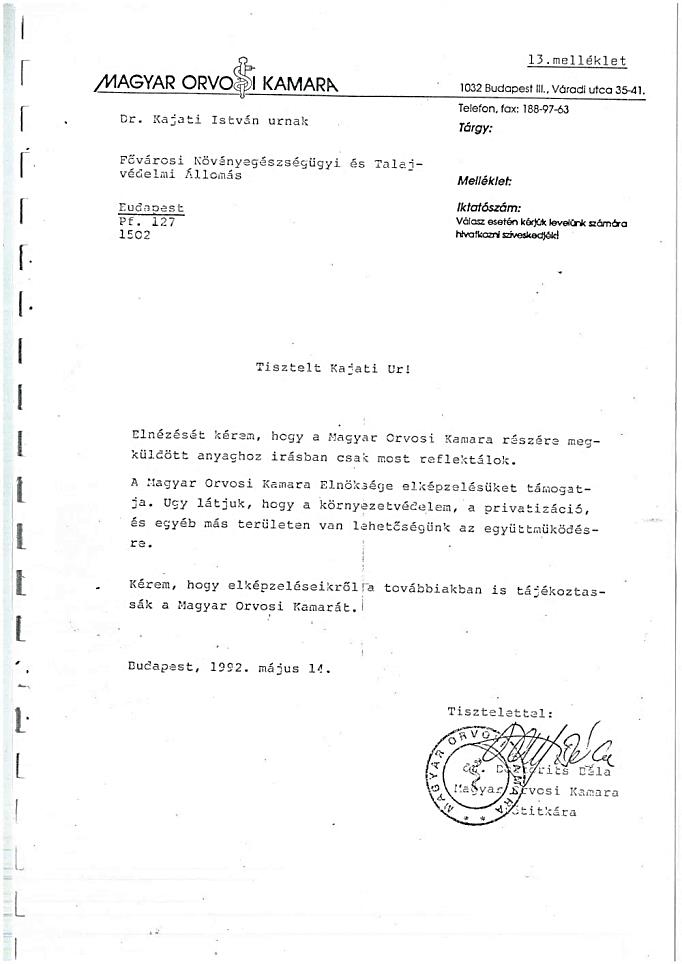 38
Támogatások: MTA NYTI, DATE
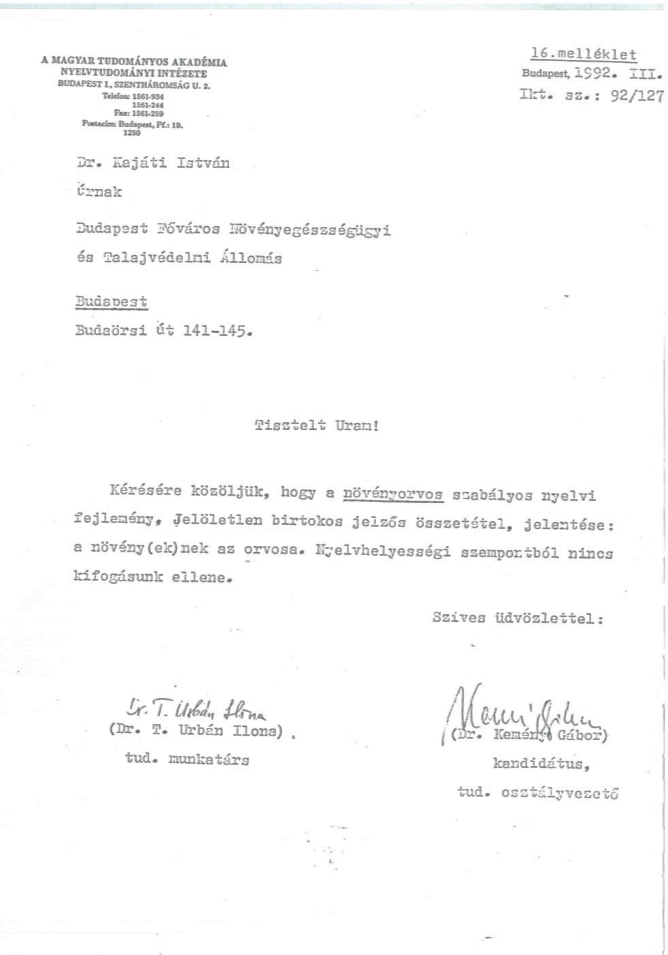 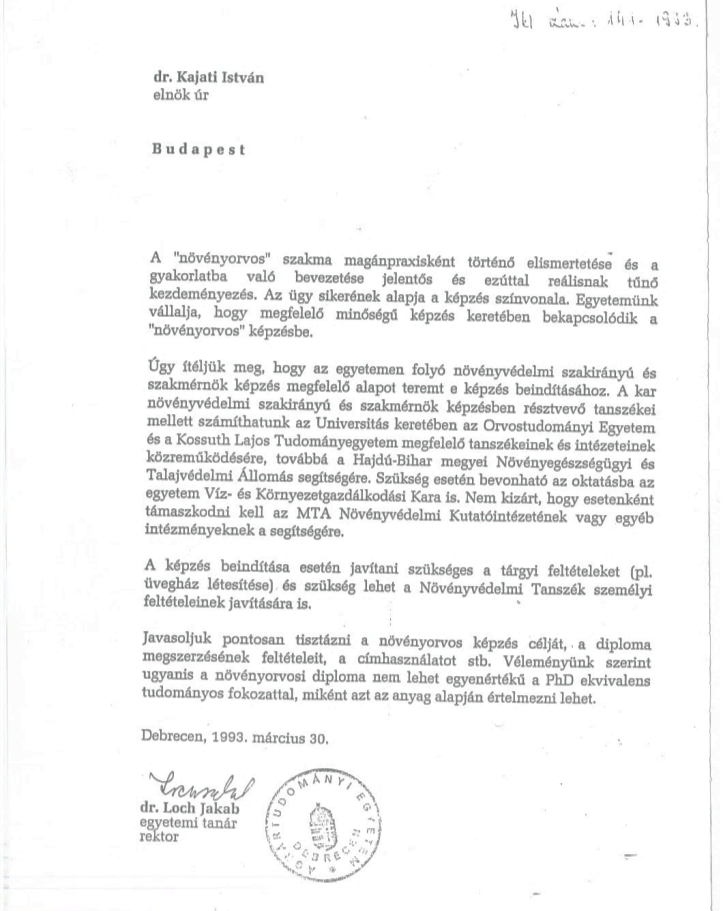 39
Hazai sajtó közleményei
„A növényorvos házhoz jön” - Népszabadság, 1990.04.25
„Szaktanácstalanság” - Magyar Mezőgazdaság, 1990.06.06.
„Hívjunk orvost ha kókadt a növény” - SZOLNOKI Néplap, 1990.06.12.
„Várjuk a növényorvosokat” - Kertészet és Szőlészet, 1990.06.28.
40
NEMZETKÖZI MEGÍTÉLÉS
Kormányközi Tudományos és Technológiai (TéT) pályázatok tanulmányútján: 
USA (MAKA), spanyol, francia, angol, görög, szlovén.
Dr. Richard S. SOPER Ph.D., igazgató, USA ARS Office of International Research Programs.
Dr. Frank G. ZALOM Ph.D., igazgató, USA University of California, DAVIS.
Prof. Dr. David A. ROSENBERGER PhD., superintend. New York State CORNELL University, Agr. Exp. St., Hudson Valley Lab., USA
Prof. Dr. Elvira OCETE RUBIO Ph.D., tanszékvezető, University of Sevilla, Spanyolország.
Dr. Aurelio CARNERA HERNANDEZ Ph.D., tudományos osztályvezető I:C:I:A:, Tenerife, Kanári Szigetek, Spanyolország.
Dr. Marc PUYGRENIER Ph.D., igazgató, AGROPOLIS, Montpellier, Franciaország.
Dr. Pieter A. OOMEN, Coordinator Policy Implementation /Deputy Head of Division, PPS-IPM/ Wageningen, Hollandia, EU twinning program.
Dr. Richard S. SOPER, 1993
„ ÖNÖK MAGYAROK, a növényorvoslás újszerű kezdeményezésével,
 a növényorvosi magángyakorlat,  
 a növényvédelmi-növényorvosi vény bevezetésével, 
 a növényorvos képzés beindításával, 

A JÖVŐT, A  XXI. SZÁZADOT  ÉPÍTIK!”
MAGYAR NÖVÉNYVÉDŐ MÉRNÖKI NÖVÉNYORVOSI KAMARA		„Növényvédelmi-Növényorvosi Vény”
Kísérleti bevezetés esemény naptára
Országos  küldöttközgyűlés: javaslat elfogadása
ad hoc bizottság: Dr. Bárány Sándor, Dr. Kajati István (elnök), Kardos Rezső, Király Sándor, Terpó István
MOK, MÁK, FVM, NTKSZ támogatás !!!

Országos küldöttközgyűlés: előterjesztés megvitatása
MNMNK SzMSz 18. sz. melléklet: vény elfogadása
2002. évi kísérleti bevezetéshez nyomdai előkészítés

Kibővített országos elnökségi ülés: elfogadás
„ELŐÍRÁSOK” a vény használatához 11 pontban
2001. 01. 11.
2001. 12. 05.
2002. 01. 23.
Rendeleti szabályozás: 81/2003. (VII. 9.) FVM
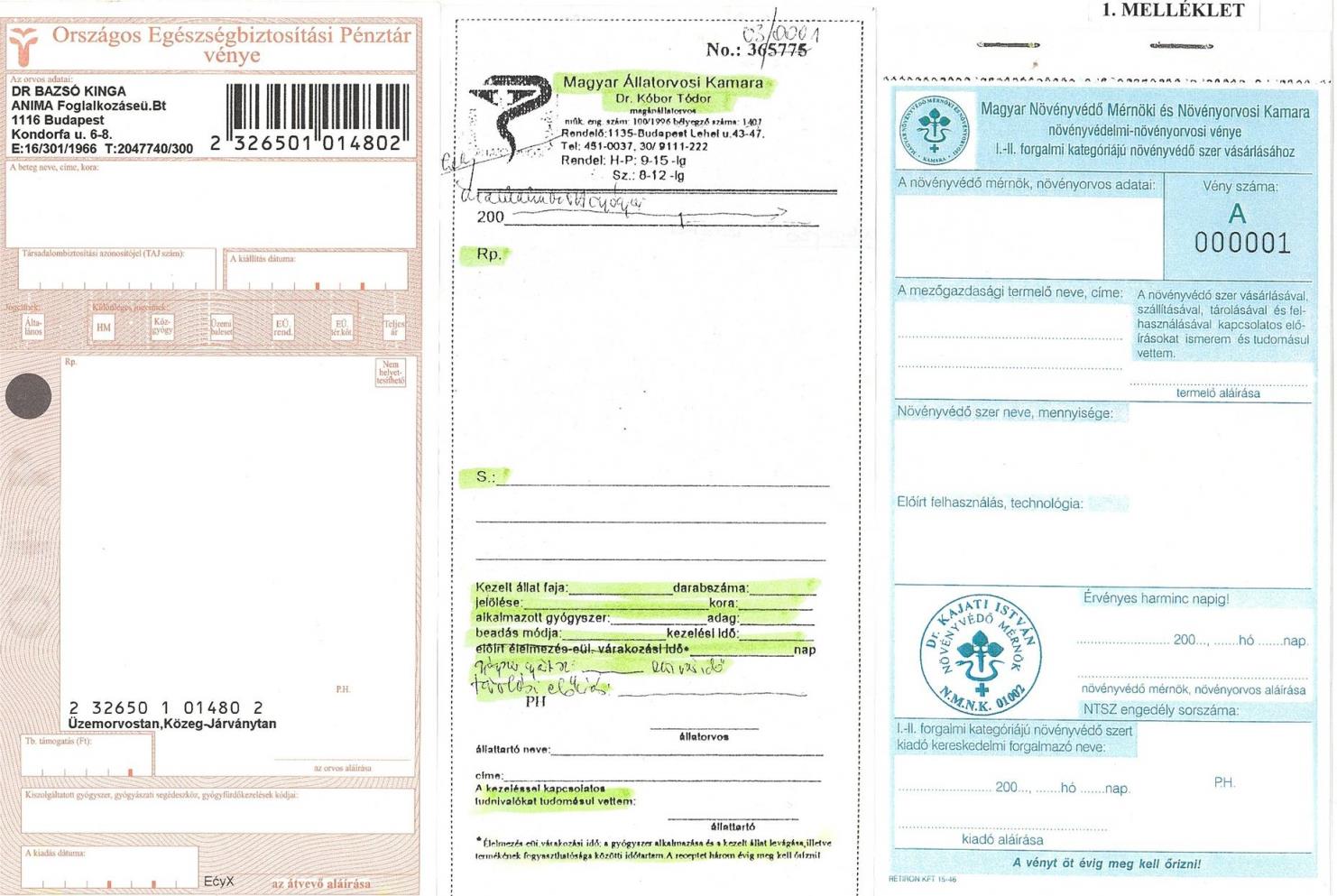 ÁLLATORVOS
ORVOS
NÖVÉNYORVOS
KSH elnökének 7/2010. (IV. 23.) közleménye:A FEOR-08 NÉGYSZÁMJEGYES RENDSZERES JEGYZÉKE
22 Egészségügyi foglalkozások 
	(felsőfokú képzettséghez kapcsolódó)
 221 Orvosi, gyógyszerészi foglalkozások
2211 Általános orvos
224 Állat- és növény-egészségügyi foglalkozások
2241 Állatorvos
2242 Növényorvos (növényvédelmi szakértő)
33 Egészségügyi foglalkozások (asszisztensek)
331 Ápolási és szülészeti kapcsolódó foglalkozások
3311 Ápoló, szakápoló asszisztens
334 Állat- és növény-egészségügyhöz kapcsolódó foglalkozások
3341 Állatorvosi asszisztens
3342 Növényorvosi (növényvédelmi) asszisztens
Hatályba lépés:
2011. január 1.
45
ÚJ MÉRFÖLDKŐ a 2010 esztendő!
E-mail: Központi Statisztikai Hivatal, 2010.04.21.

Tisztelt Kajati István!
Csatoltan küldöm a FEOR-08 foglalkozási nómenklatúra végleges változatát. 
Ezúton is köszönjük segítségét, aminek eredményeképpen – tudomásunk szerint - hazánkban jelenik meg elsőként a növényorvos (2242), illetve a növényorvos asszisztensi (3342) tevékenység a foglalkozási struktúrában. 
Üdvözlettel: Kasza Éva vezető főtanácsos
Beszámoló: III. NÖVÉNYORVOS NAP-2008
46
25. éves
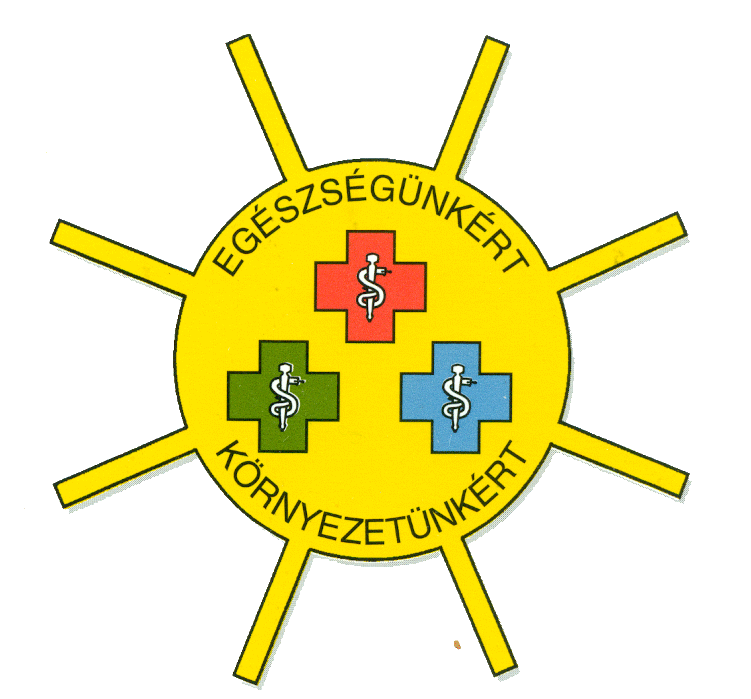 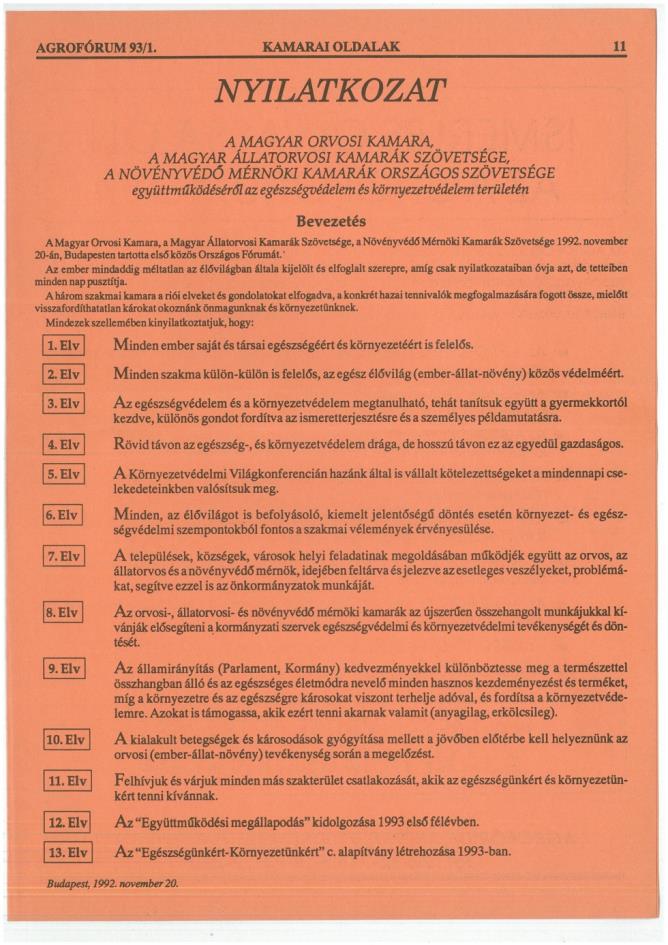 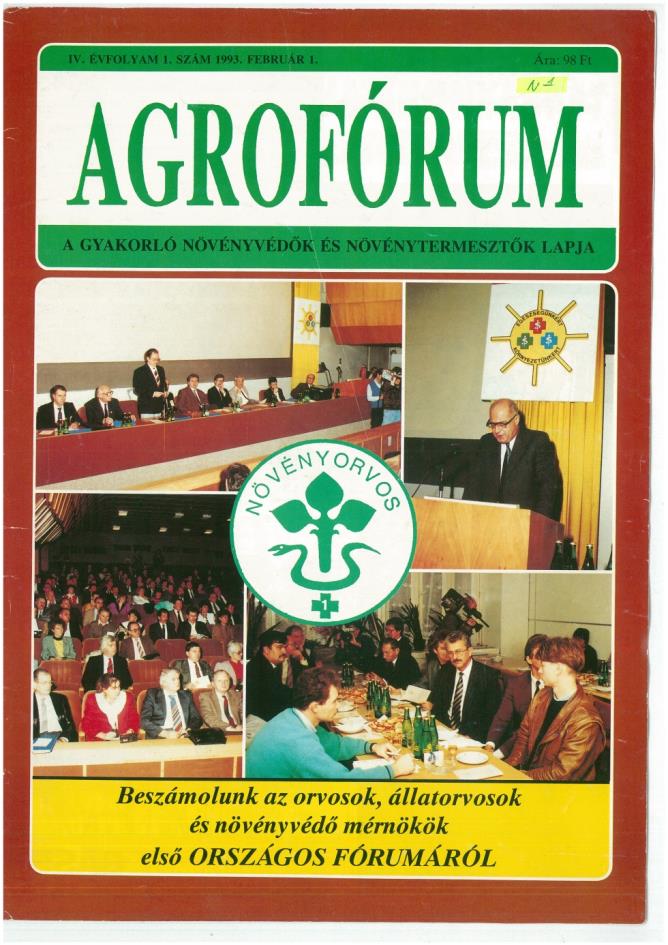 47
Orvosok, állatorvosok, növényvédő mérnökök - növényorvosokI. ORSZÁGOS FÓRUMA
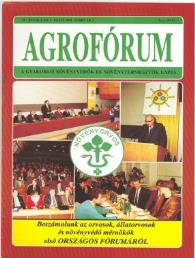 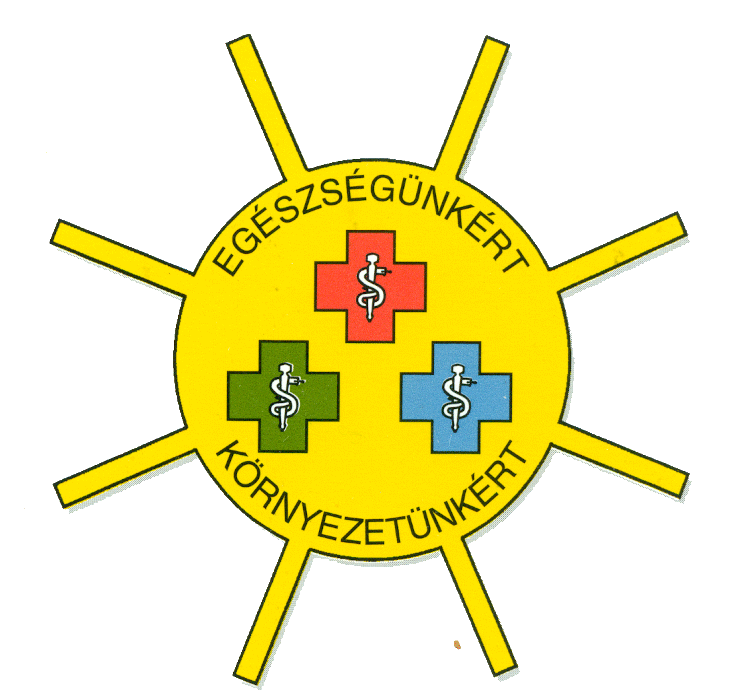 Együttműködés:
a humánegészségügy - orvos,
az állategészségügy - állatorvos,
a növényegészségügy - növényorvos
Eredmény:
egészségvédelem
környezetvédelem
élelmiszerbiztonság
nyomonkövethetőség
garanciák
Példaértékű: EU és a VILÁGON
Budapest, 1992. november 20.
„EGY AZ EGÉSZSÉG (ONE HEALTH PROGRAM)
Európai Nemzeti Akadémiák Tudományos Tanácsa
Megalakulása 2001-ben.
Növényegészségügy kulcskérdés.

„Egy koordinált szabályozási politika széles körűen vegye figyelembe az egészséges növény opciót, építve a stratégiai kapcsolatra a növény-, állat- és a humán egészségügy egységére, mint az egy az egészség program (One health).”
 Dr. Balázs Ervin akadémikus
Orvosok, állatorvosok, növényorvosokII. ORSZÁGOS FÓRUMA
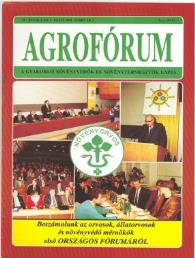 Kérdés:
Megoldódtak a problémák azóta?
8. elv:  „Az orvosi-, állatorvosi- és növényvédő mérnöki kamarák az újszerűen összehangolt munkájukkal kívánják elősegíteni a kormányzati szervek egészségvédelmi és környezetvédelmi tevékenységét és döntéseit.”
A feladat most is nagyon aktuális.
A Magyar Növényvédő Mérnöki és Növényorvosi Kamara kezdeményezi az orvosok, állatorvosok és növényorvosok II. Országos Fórumának összehívását 2018-ban, és erre vonatkozóan javaslatot tesz a társkamaráknak.
USA MAKA pályázat 1993-1996
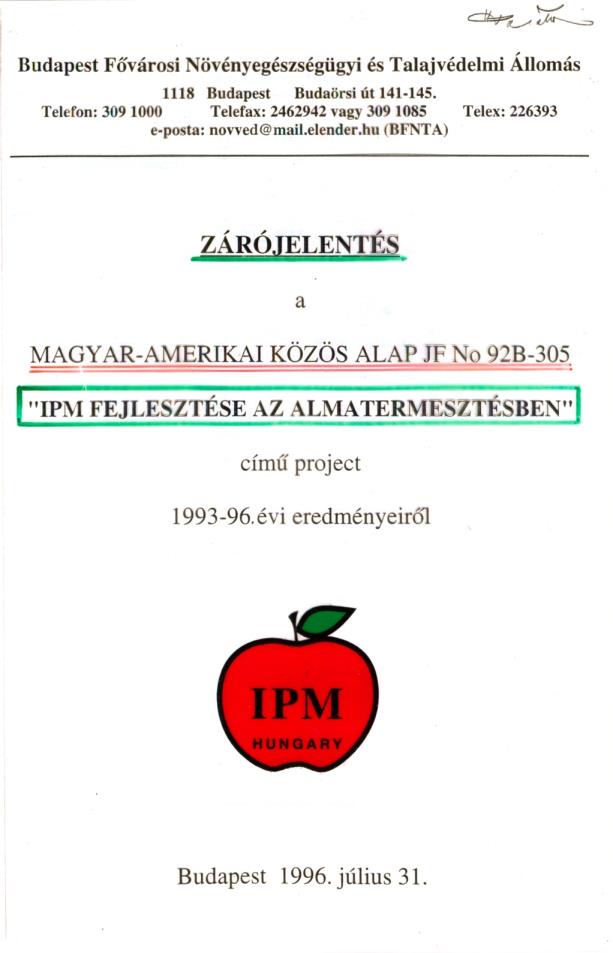 GEA ALMA TEAM
Magyar részről: 
Bubán Tamás dr.
Böszörményi Ede
Kajati István dr. TEAM vez.
Molnár Jánosné dr.
Sallai Pál
Amerikai részről:
Dr. David A. Rosenberger PhD. TEAM vez.
Dr. Ian Merwin
Dr. Richard W Straub Ph.D.
-Dr.Faust Miklós Ph.D.
Támogatók
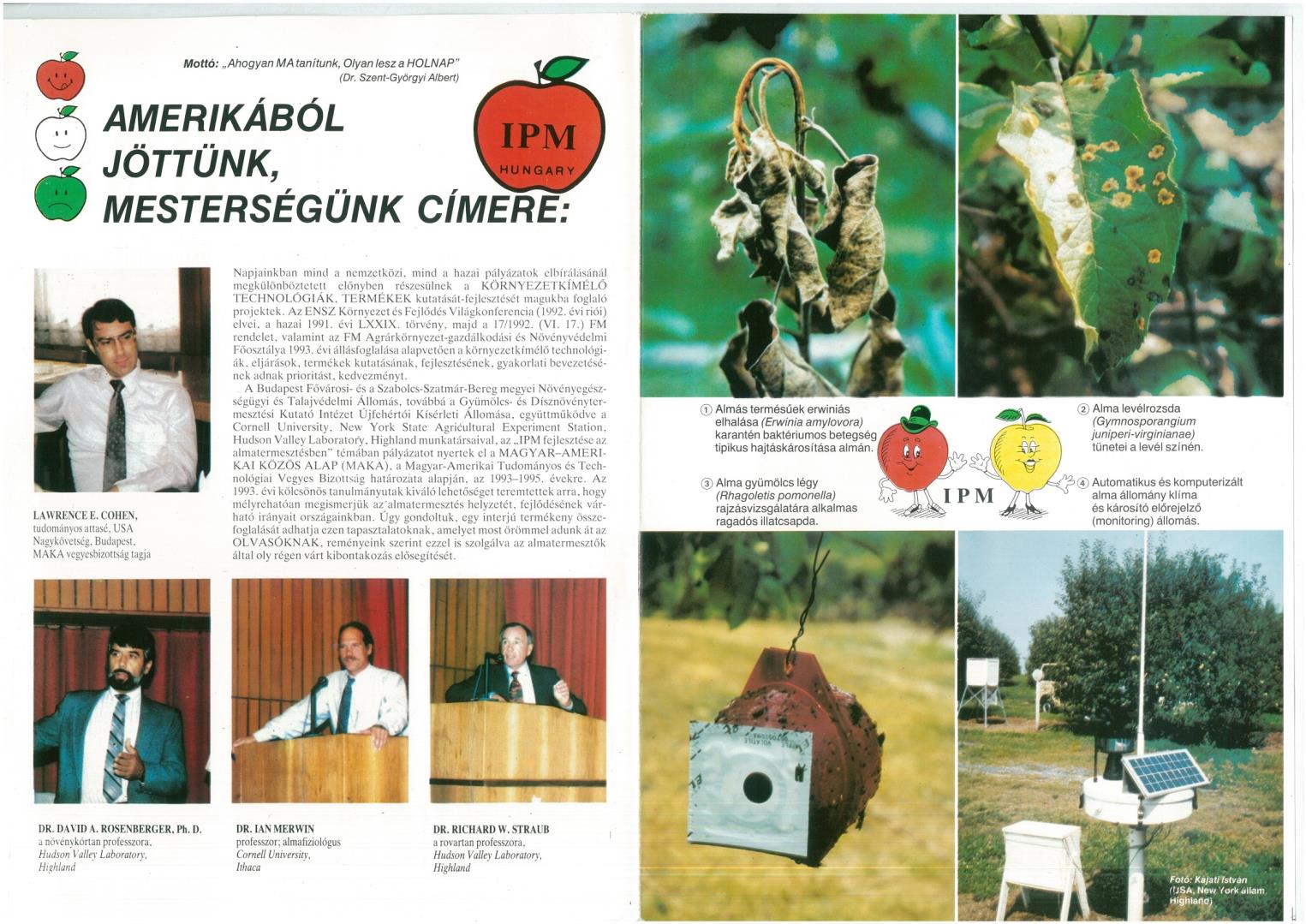 52
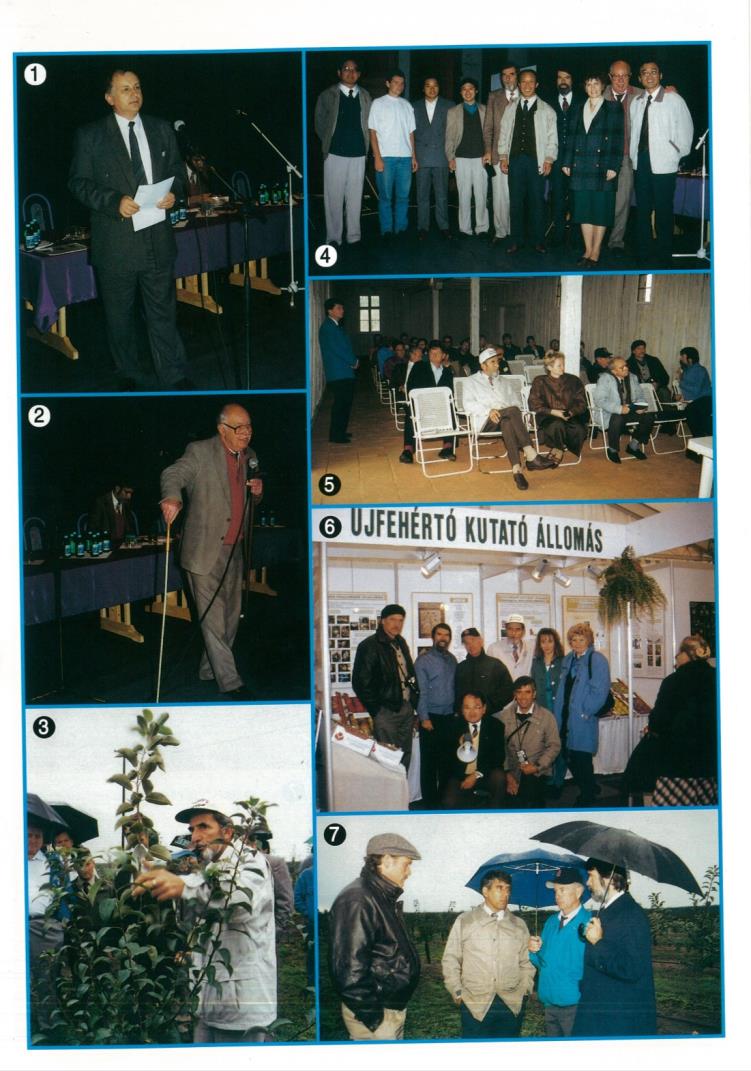 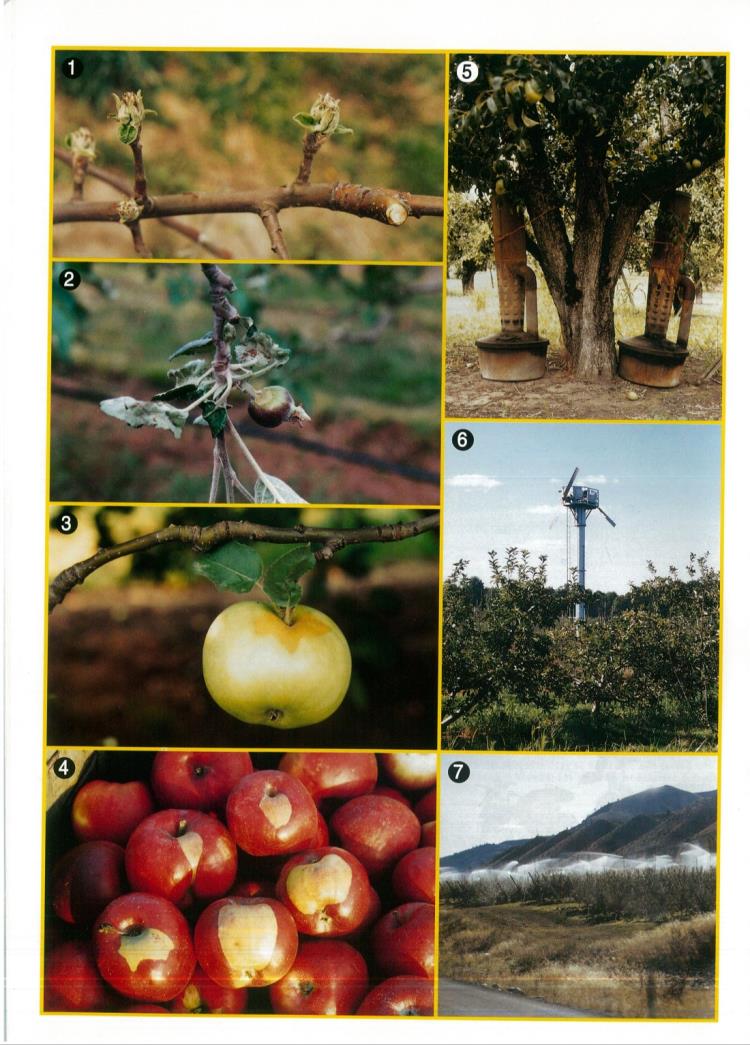 53
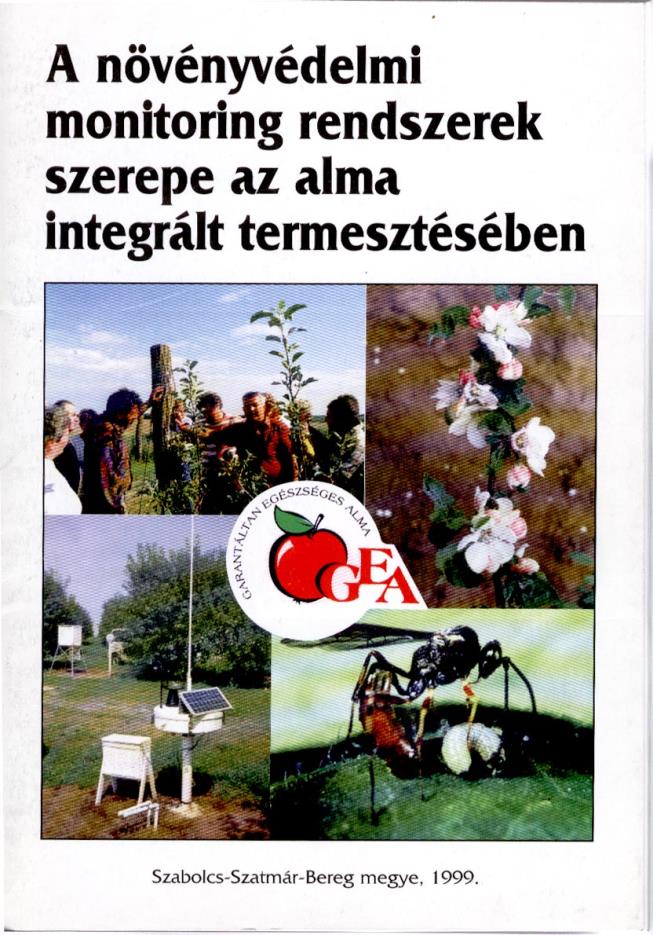 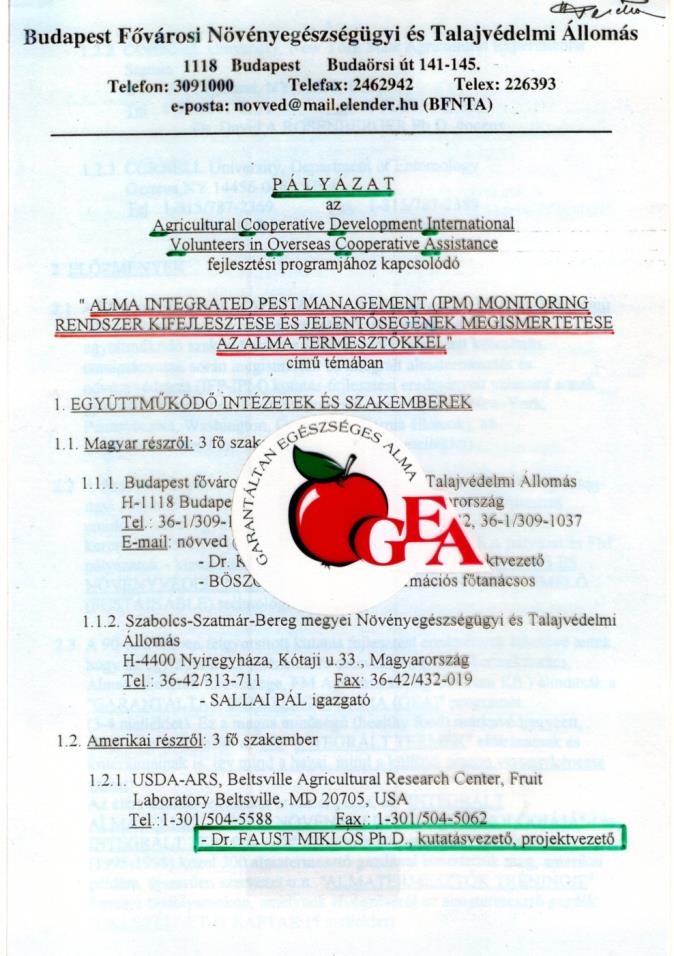 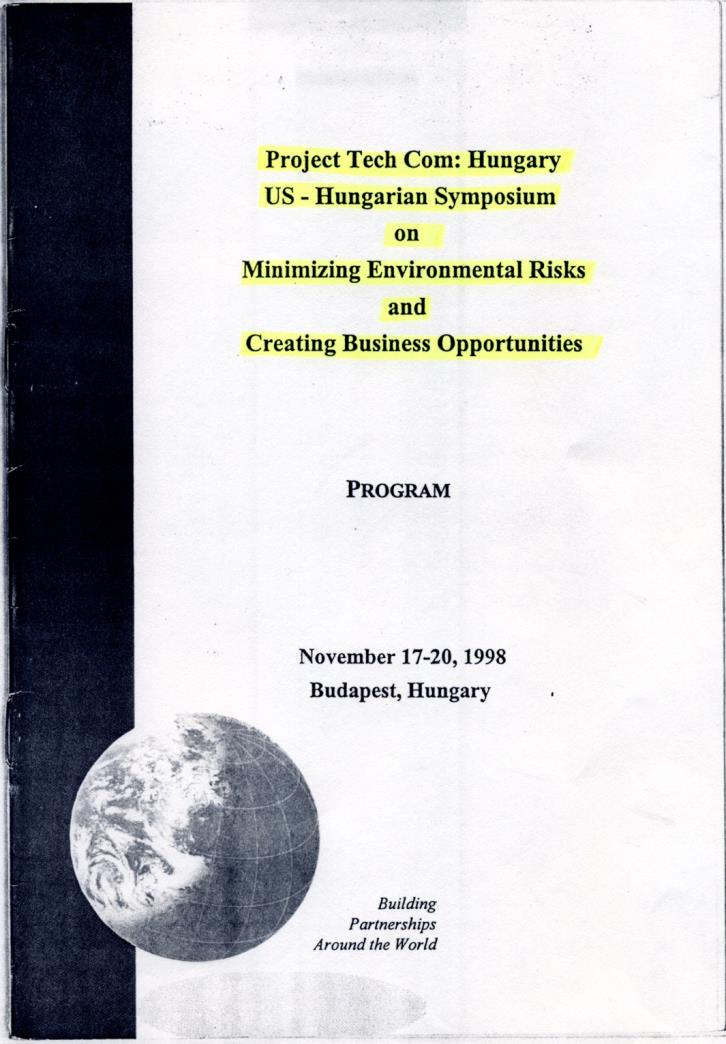 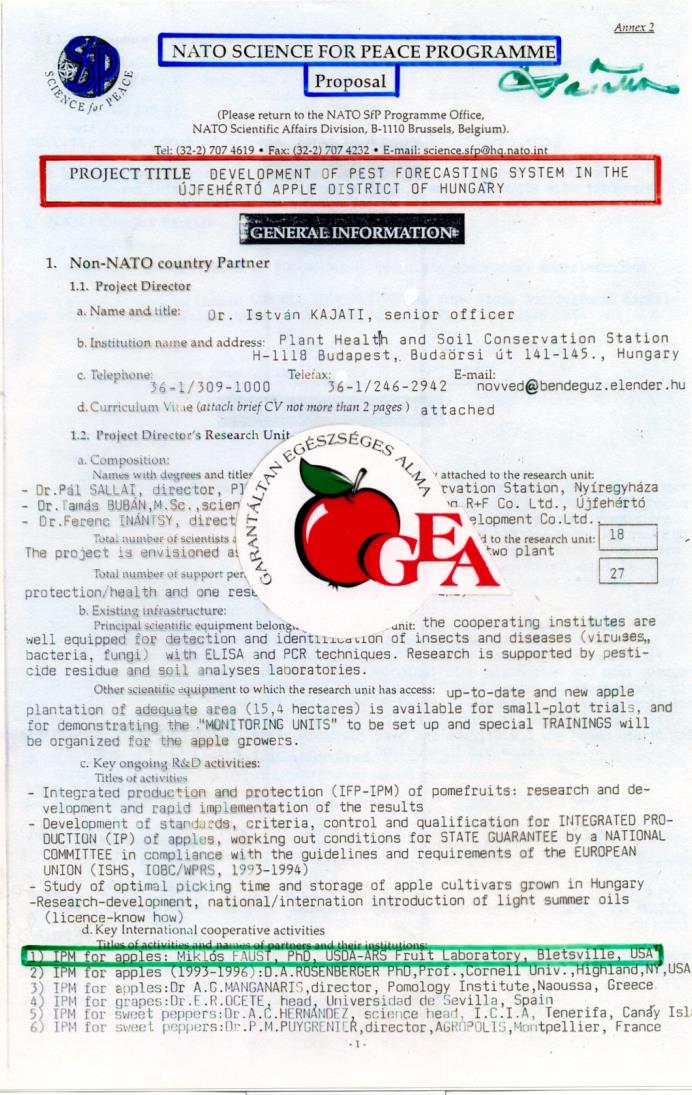 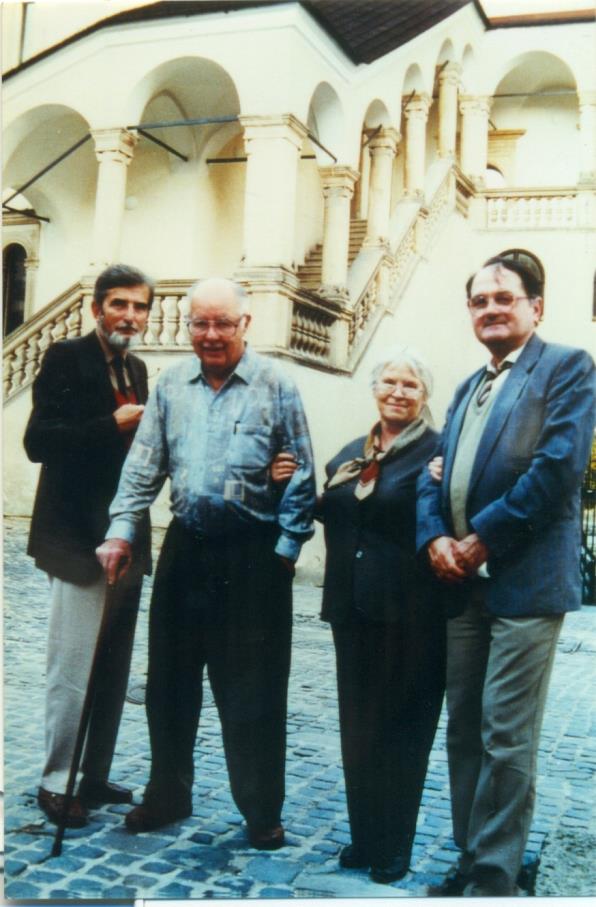 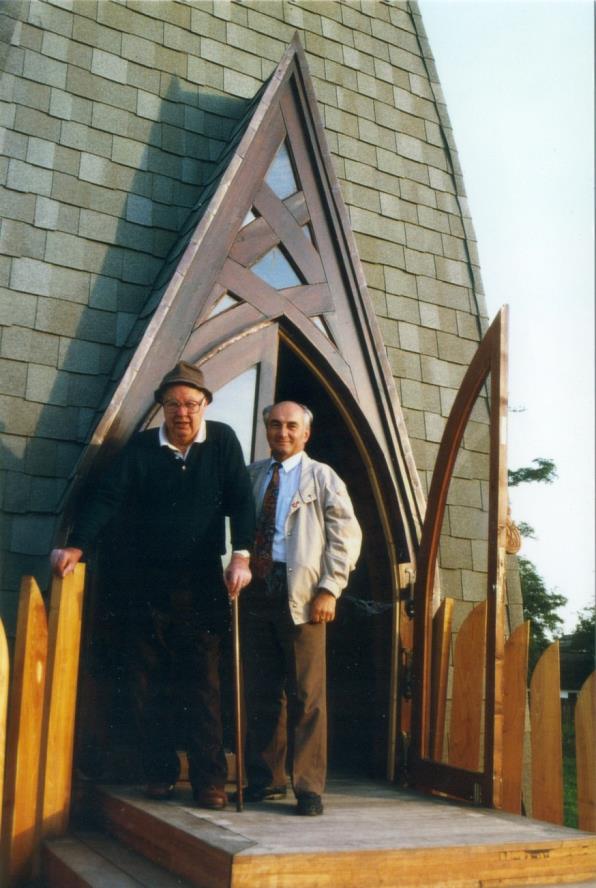 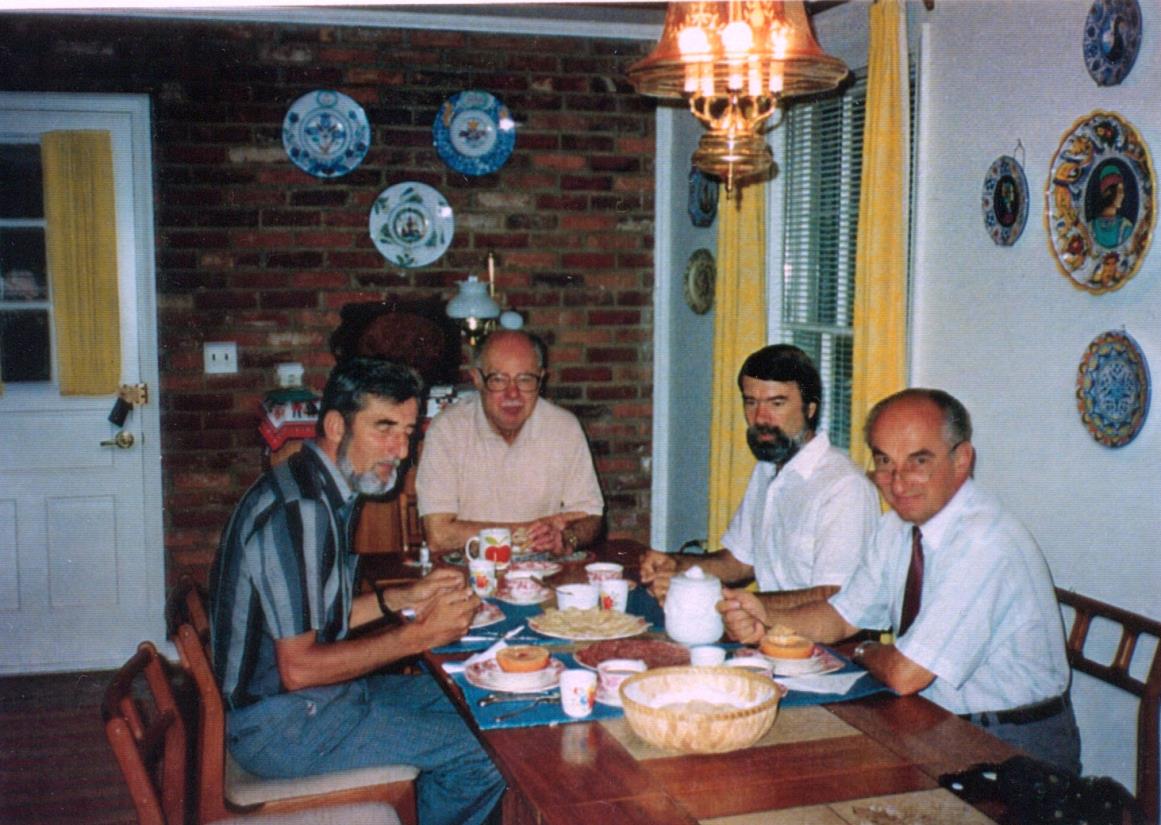 Dr. FAUST MIKLÓS INTELME:
„A szabolcsi almatermesztők vagy tudomásul veszik,hogy egy integrált almatermesztési-növényvédelmi technológiaA-tól a Z-ig történő betartása szükséges,vagy keresztet vethetnek az almatermesztésre”
/1992-1998/
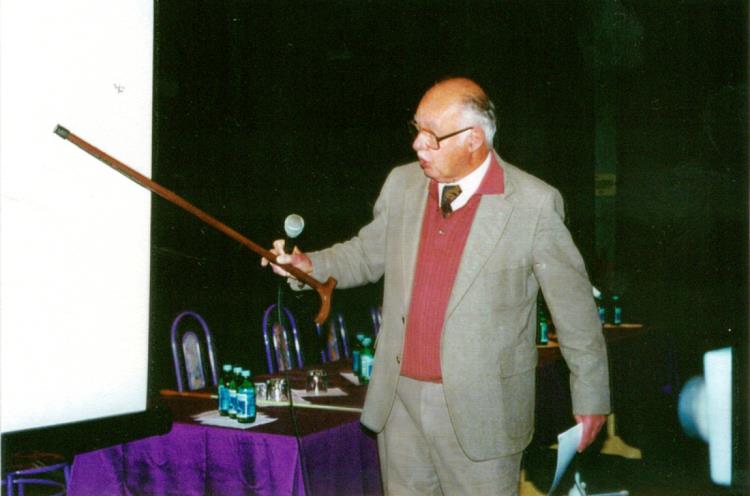 MAGYAR -SPANYOL  TéT pályázat 1992-1999
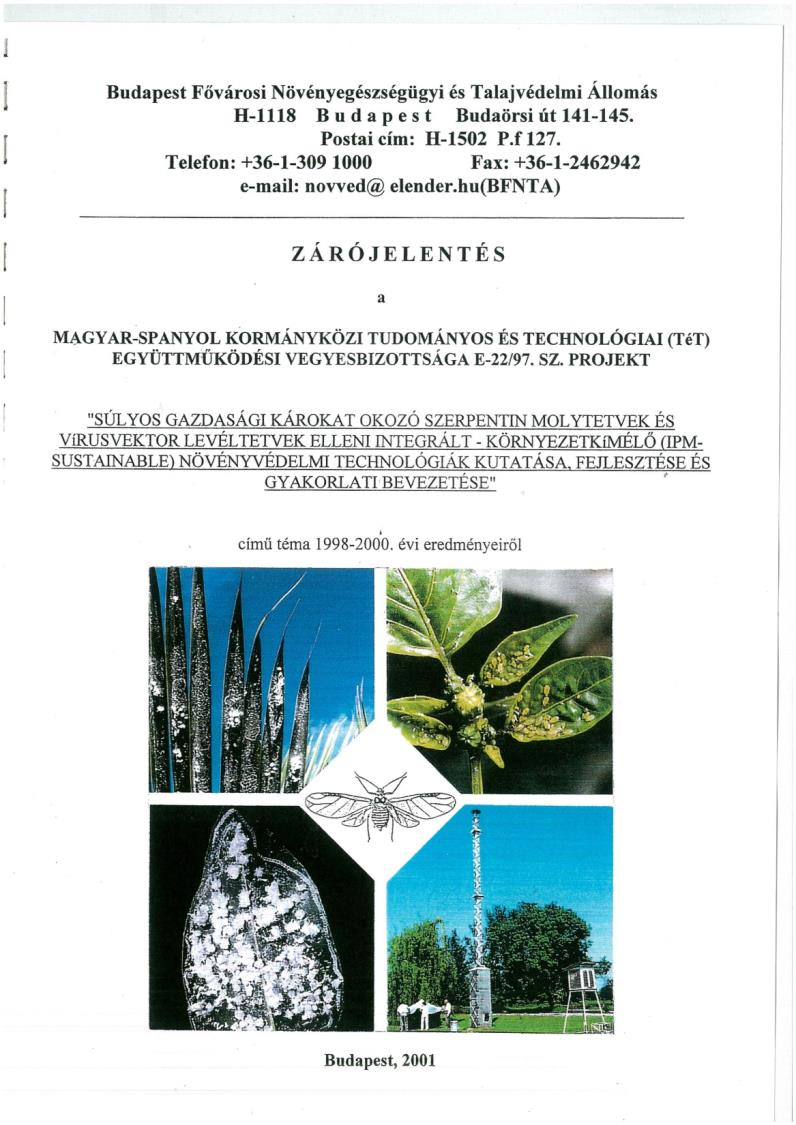 Zöldség TEAM
Magyar részről: 
Budai Csaba dr.
Dancsházy Zsuzsanna
Hataléné Zsellér Ibolya
Ilovai Zoltán dr.
Kajati István dr. TEAM vez.
Kiss Ferencné
Spanyol részről:
Dr. Aurelio Carnero Hernandez TEAM vez.
Dr. Francesco Perez Padron
Estrella M.H. Suarez
Magarita Hernandez Garcia
Ruth Torres del Castillo
Támogatók
59
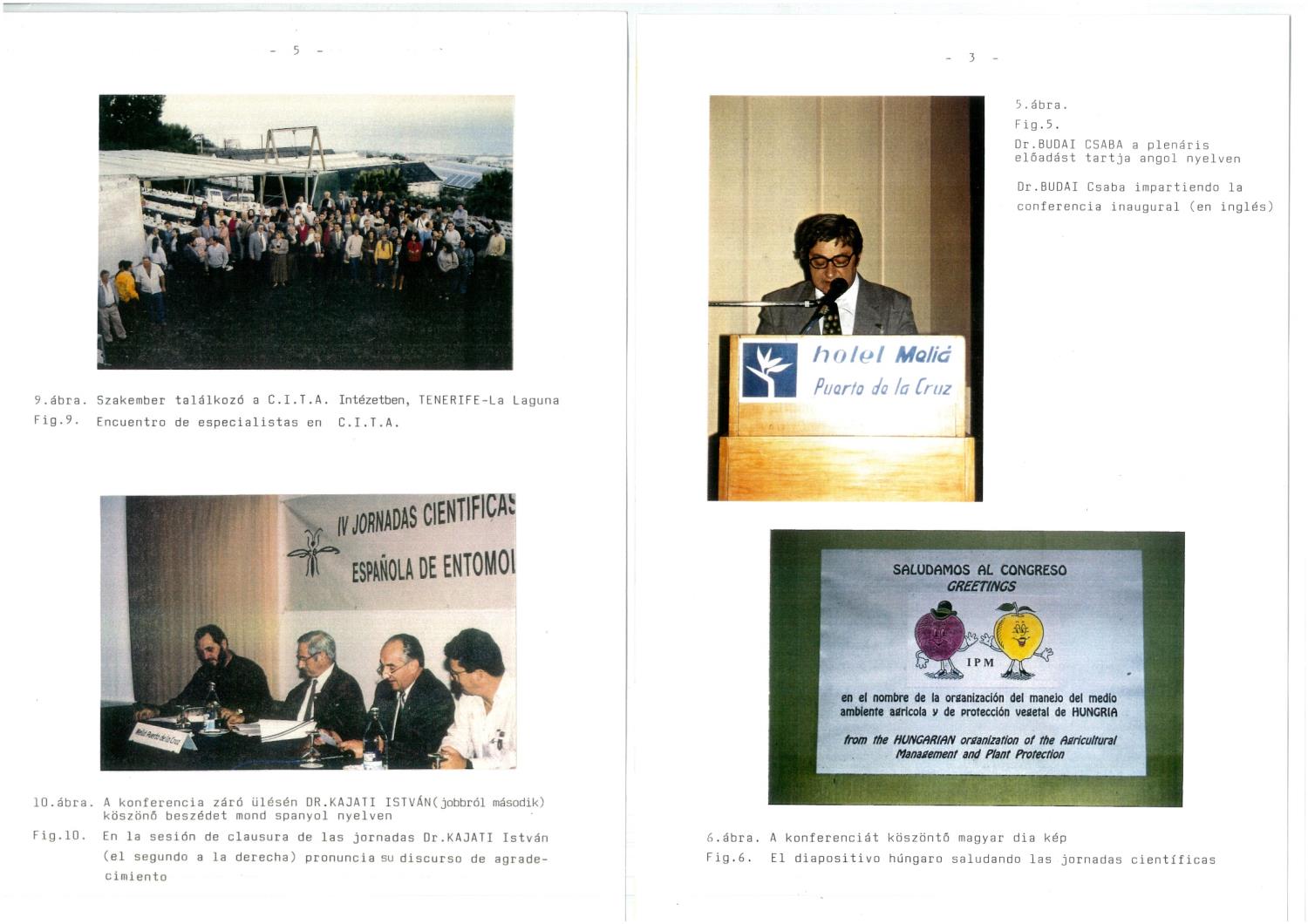 60
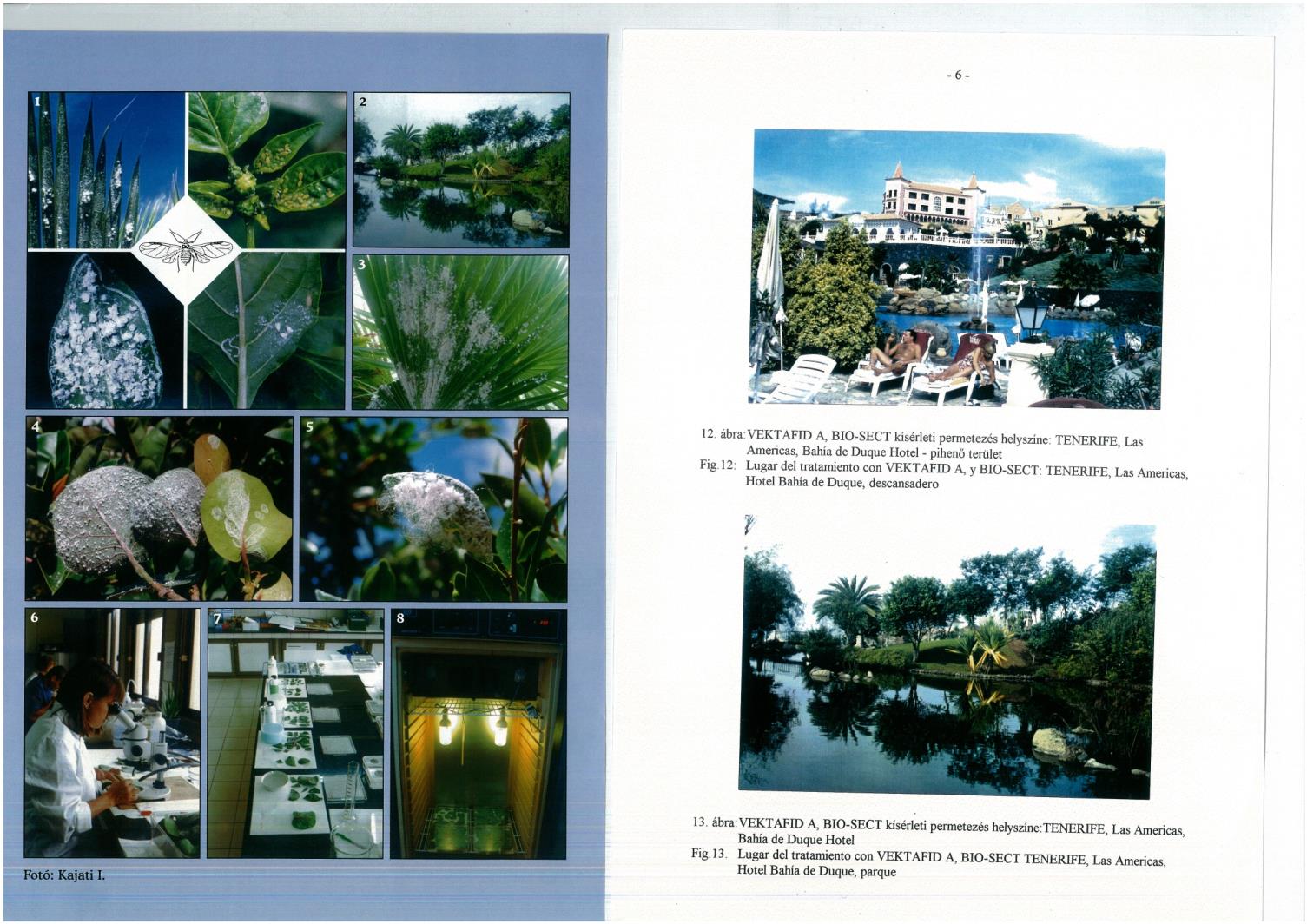 61
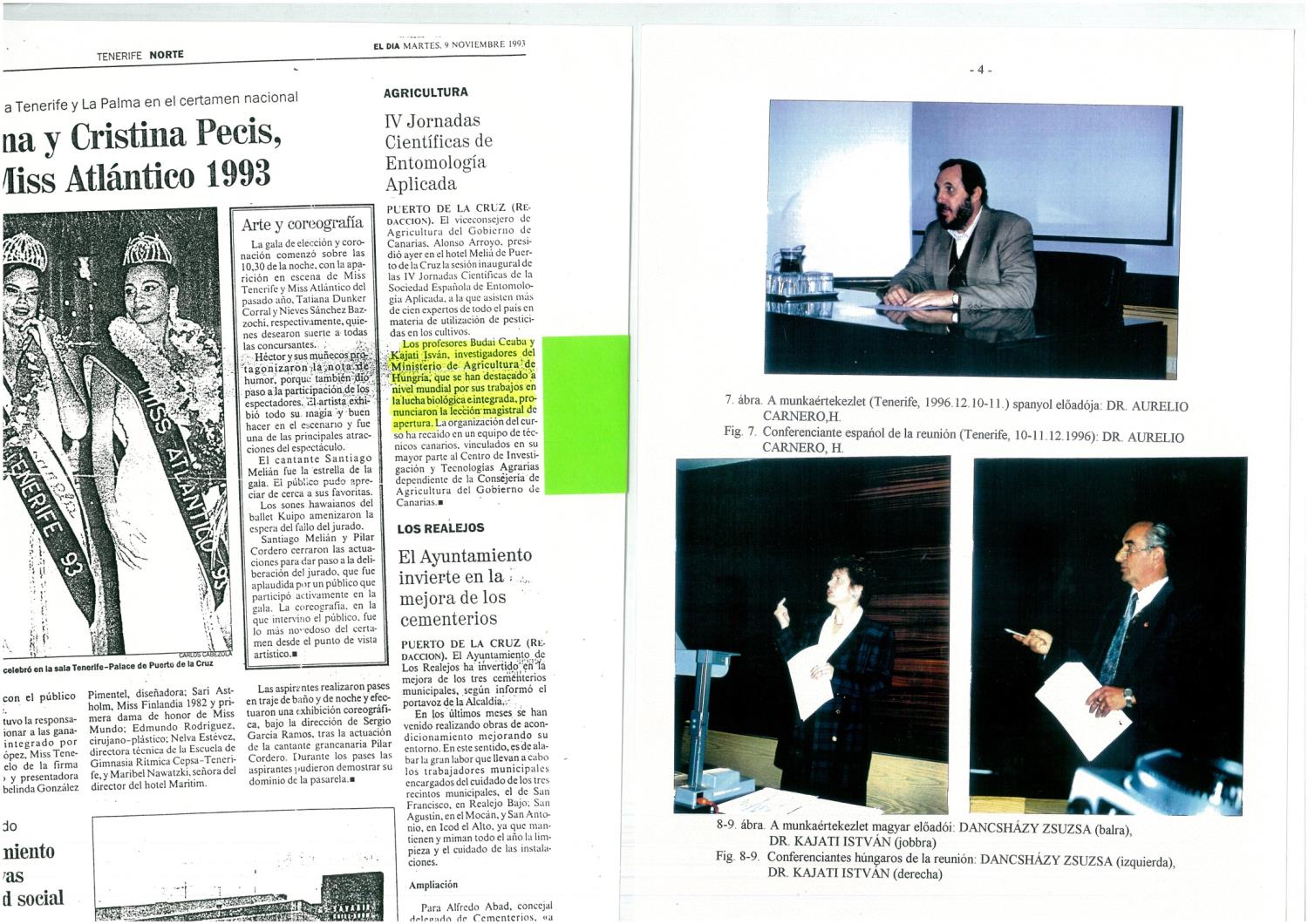 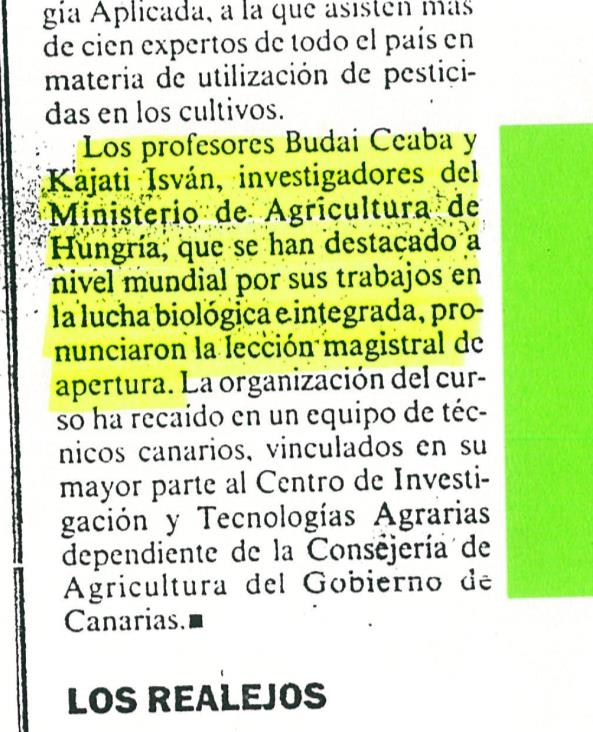 62
MAGYAR -SPANYOL  TéT pályázat 1995-1996Sevilla Egyetem
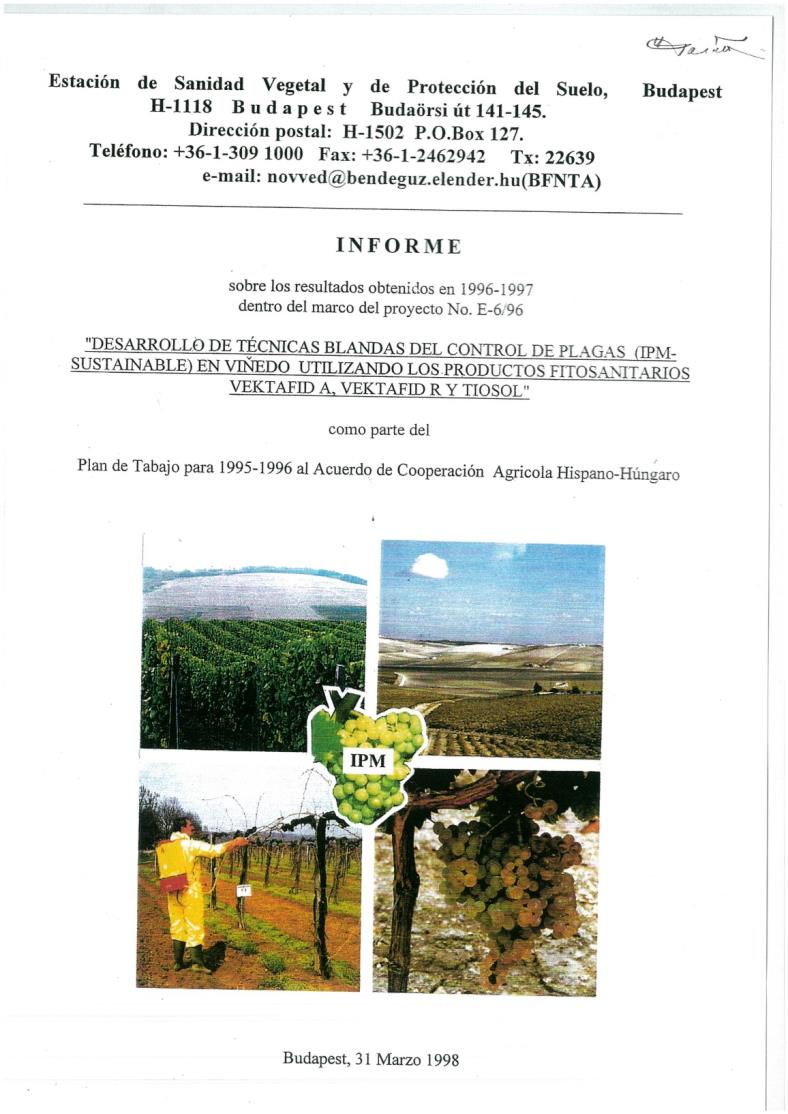 Szőlő TEAM
Magyar részről: 
Dancsházy Zsuzsanna
Kajati István dr. TEAM vez.
Kaptás Tibor dr.
Schmidt Ágnes
Szendrey Lászlóné
Rüll Gusztáv
Spanyol részről:
Prof. Dr. Elvira Ocete Rubio, TEAM vez.
Prof. Dr. Rafael Ocete Rubio
Ma Angeles Lopez Martinez
Dr. Ma Angeles Perez Izquierdo 
Támogatók
63
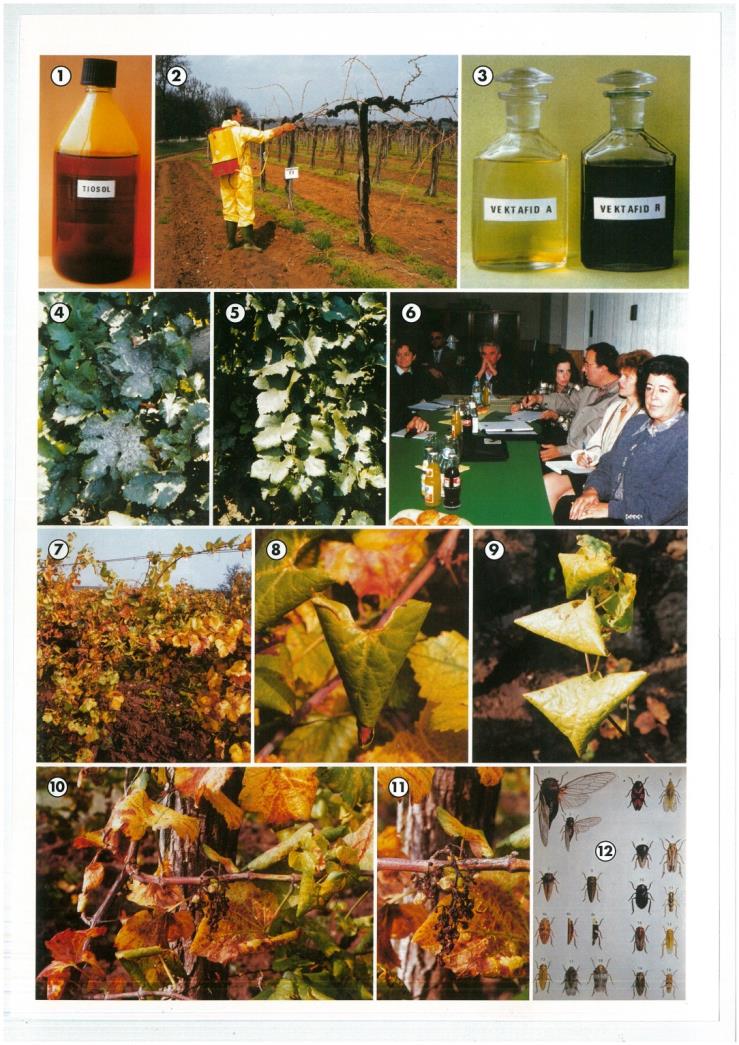 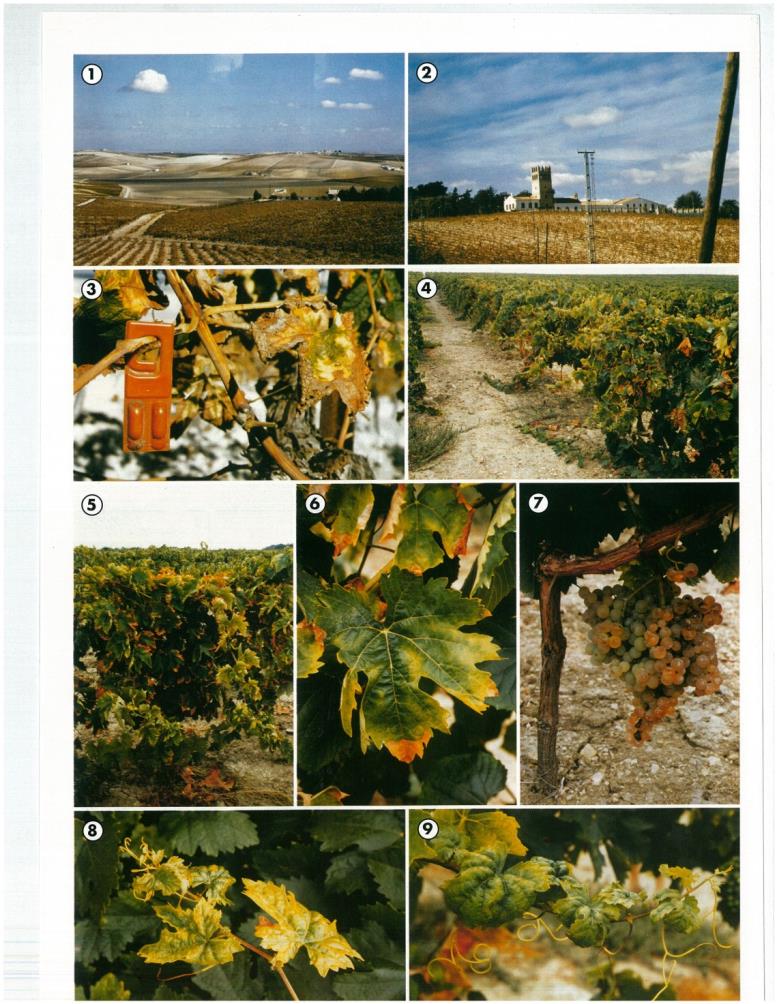 64
MAGYAR – BRIT TéT pályázat 1999-2002
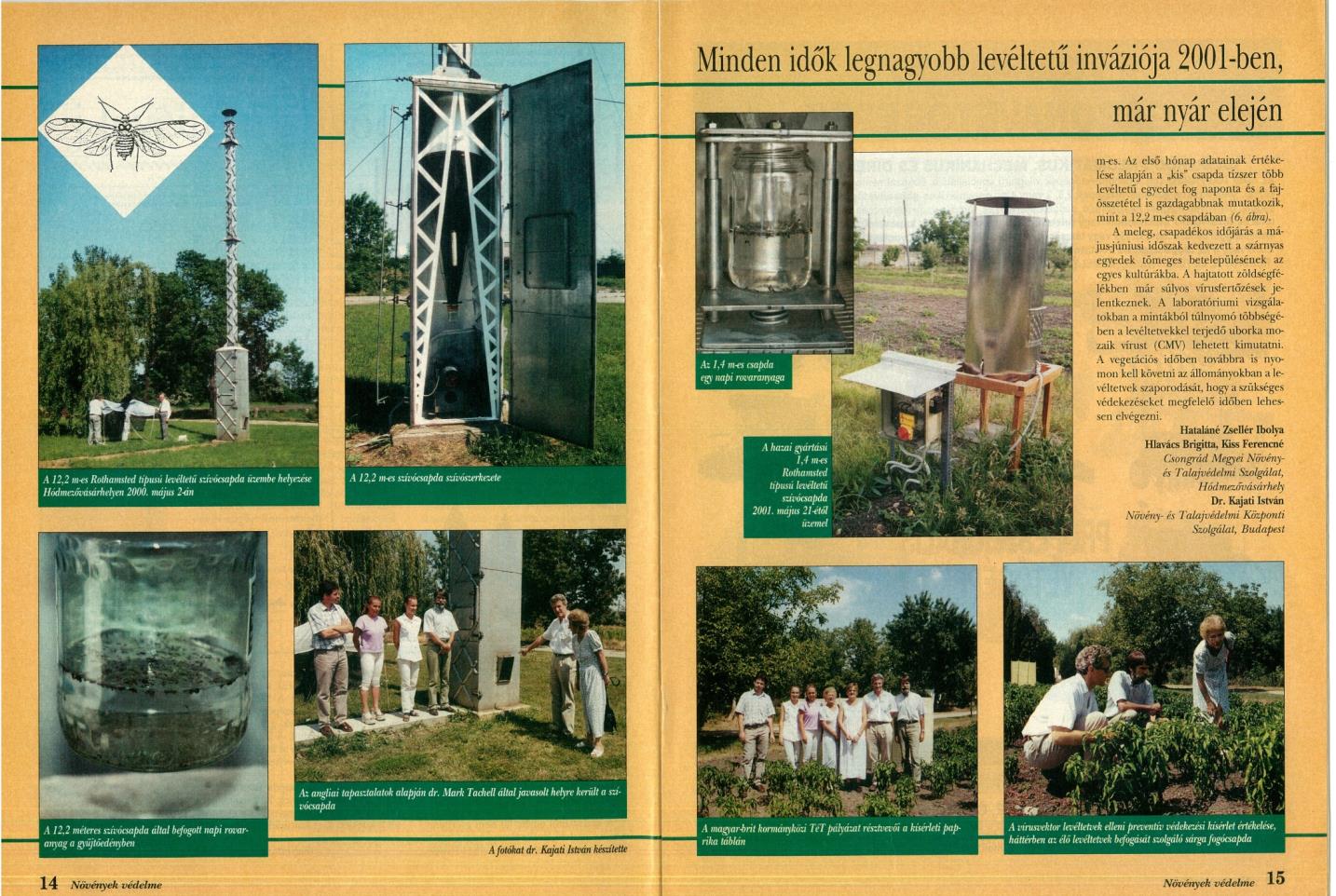 65
MAGYAR – SzlovénTéT pályázat 2001-2002
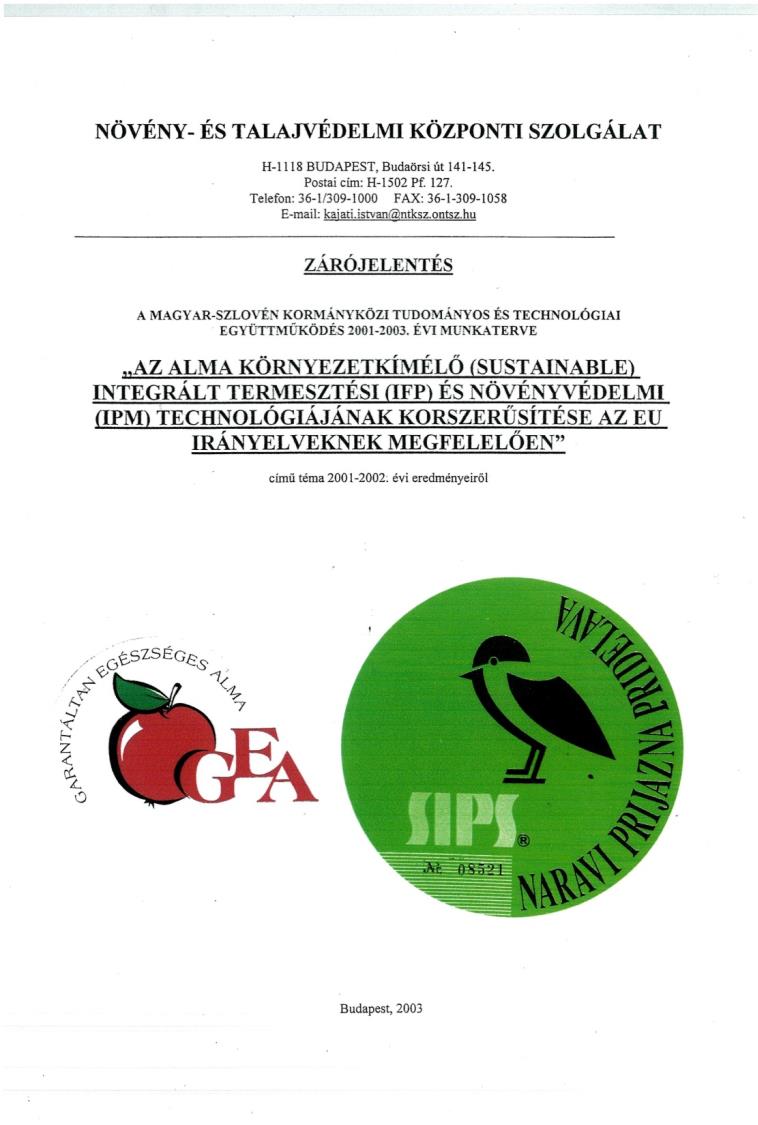 Alma TEAM
Magyar részről: 
Böszörményi Ede
Bubán Tamás dr.
Inántsy Ferenc dr.
Kajati István dr. TEAM vez.
Sallai Pál
Szőnyegi Sándor
Szlovén  részről:
Prof. Dr. Tojnko Stanislav, TEAM vez.
Zadavec Peter
Schlauer Benjamin
Bercic Stane
Dragosic Stefan
Lesnik Mario
Támogatók
66
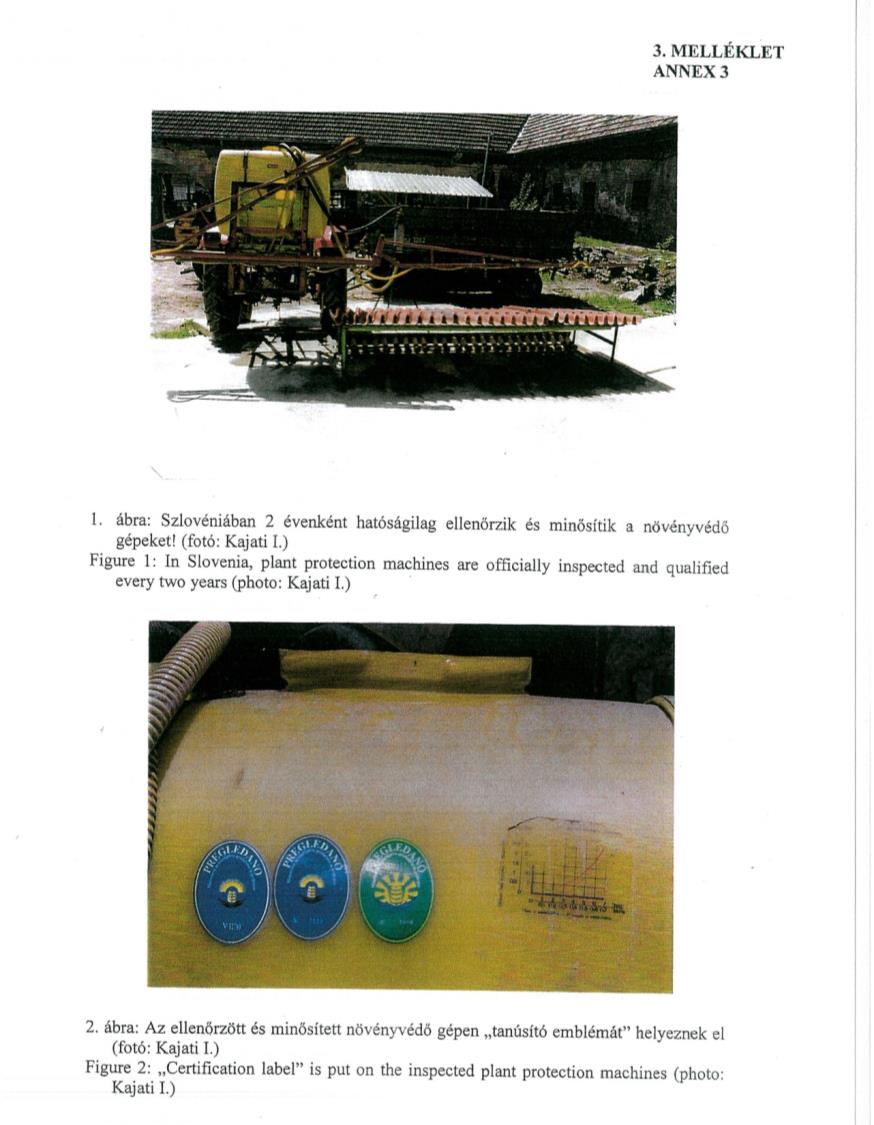 67
A Magyar Védjegy Egyesület és
 a BCE Kertészeti Gazdaságtan Tanszék
 közös rendezvénye
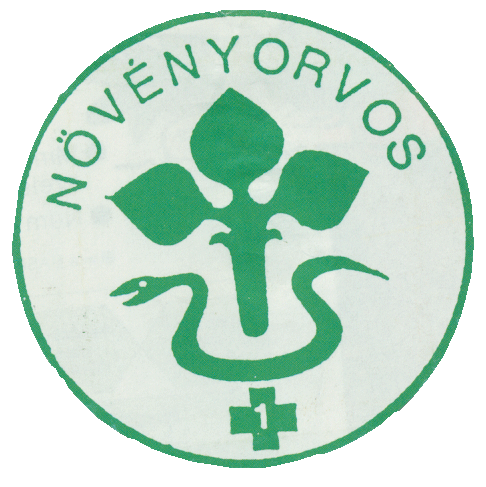 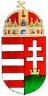 „Mezőgazdasági termék és élelmiszer-minőségrendszerek”
SZAKMAI KONFERENCIA


„A növényorvos és növényorvosi asszisztens szerepe a földrajzi árujelzők (OFJ,OEM) és tanúsító védjegyek (IP, ÖKO) kapcsolatában”

Dr. Kajati István
növényorvos, BCE c. egyetemi docens


Budapesti Corvinus Egyetem Budai Campus
2014. november 5.
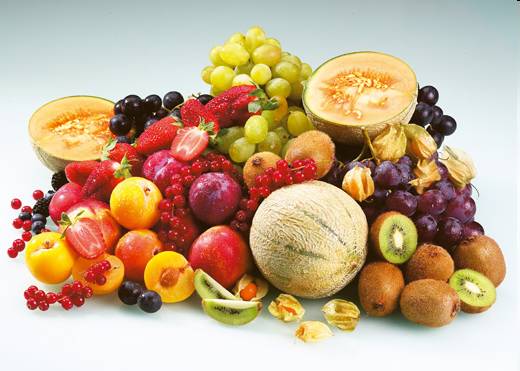 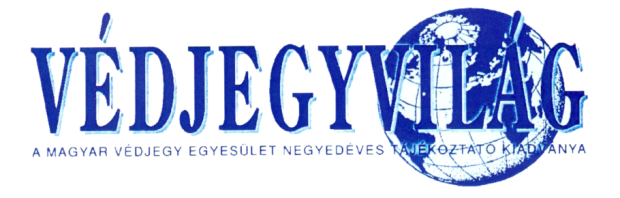 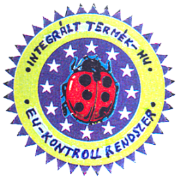 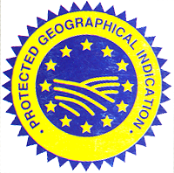 MOTTÓK:
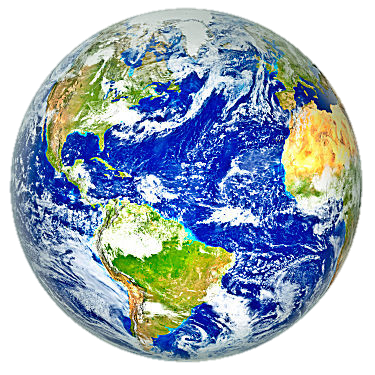 „Ételed legyen az első orvosságod!”
		            (Hippokratész, i.e. kb. 460-377)


„Az egészséges – TANÚSÍTÓ VÉDJEGGYEL rendelkező termék, kiemelten a gyümölcs-zöldség termék, mint
az INTEGRÁLT TERMÉK (IP)
és az ÖKOLÓGIAI TERMÉK (ÖKO, BIO)
legyen az első orvosságod!”
		           (Hippokratész nyomán a szerző)
69
Alma védjegyek
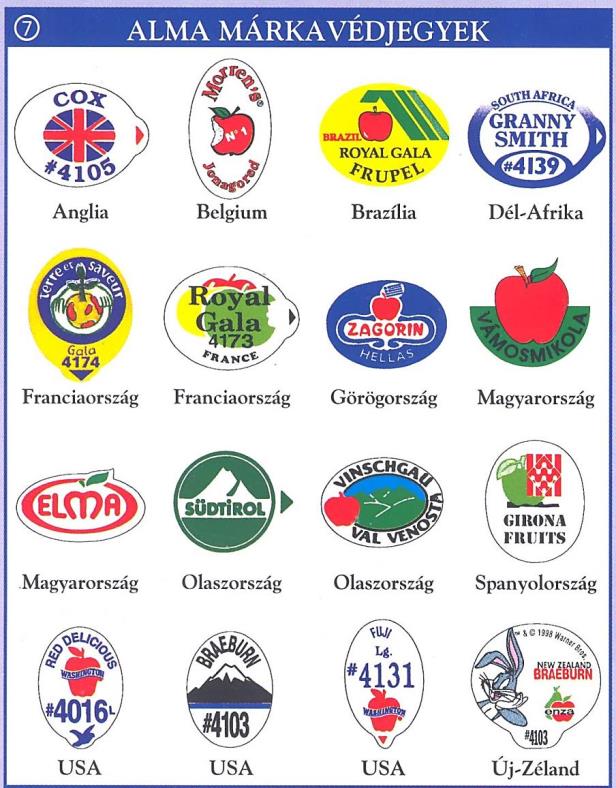 INTEGRÁLT
INTEGRÁLT
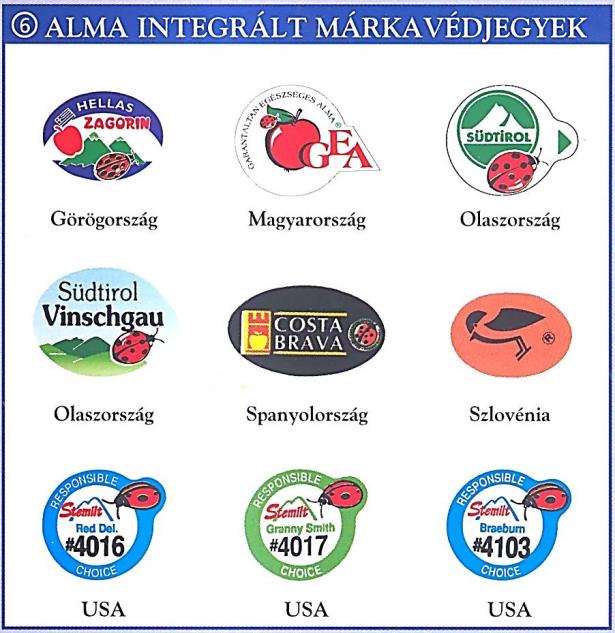 Minden, amit tudni kell a minőségre utaló jelölésekről
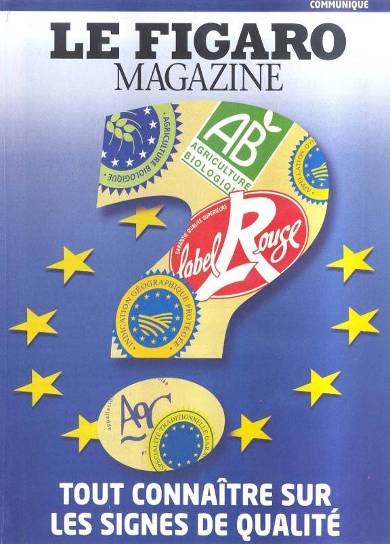 Minden, amit tudni kell a minőségre utaló jelölésekről
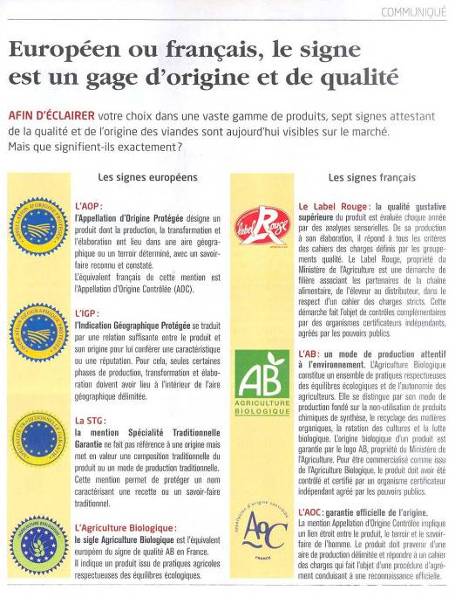 Akár európai, akár francia: a jelölés az eredet és a minőség  biztosítéka!!

A termékek dömpingjéből
könnyen választhatunk, 
ha ismerjük
 azt a hét jelet, amely
az áruk
 MINŐSÉGÉT, EREDETÉT 
igazolják.
ÉKASZ TANULMÁNY
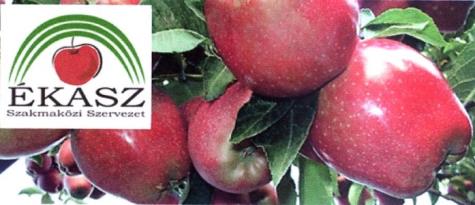 EURÓPAI JELÖLÉSEK, LOGÓK
HAZAI JELÖLÉSEK, LOGÓK
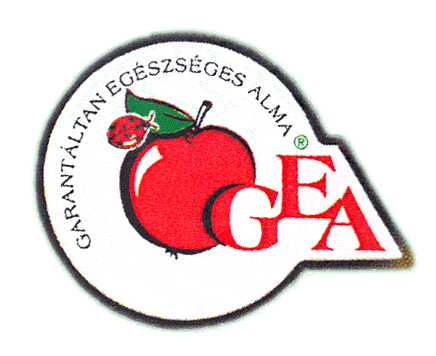 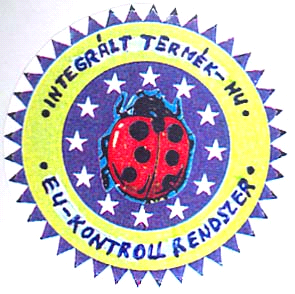 INTEGRÁLT GAZDÁLKODÁS
INTEGRÁLT GAZDÁLKODÁS
ALMA INTEGRÁLT TERMÉK
INTEGRÁLT TERMÉK
/IT/
/IT/
tanú
sító védjegy bevezetése
GARANTÁLTAN EGÉSZSÉGES
JAVASLAT: AZ EU
–
FELÉ
ALMA
-
GEA védjegy
-
ISHS
TANÚ
SÍTÓ VÉDJEGYKÉNT
-
IOBC/WPRS
benyújtandó az MSZH
–
felé
-
magyar,szlovén, spanyol
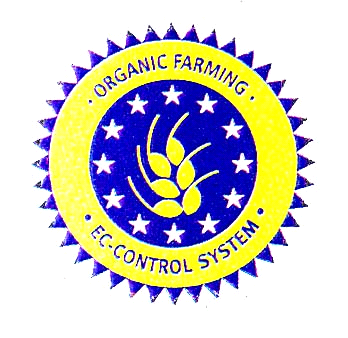 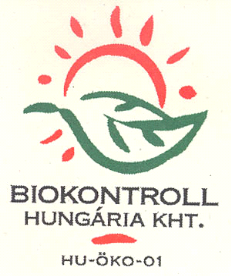 ÖKOLÓGIAI GAZDÁLKODÁS
ÖKOLÓGIAI GAZDÁLKODÁS
ÖKOLÓGIAI TERMÉK
/ÖKO/
ÖKOLÓGIAI TERMÉK
/ÖKO/
EU: Tanács 2092/91/EGK rend.
FVM által jóváhagyott ellenőrző
szervezet:
BIOKONTROLL HUNGÁRIA KHT.
/HU
-
ÖKO
-
01/
ÉKASZ TANULMÁNY
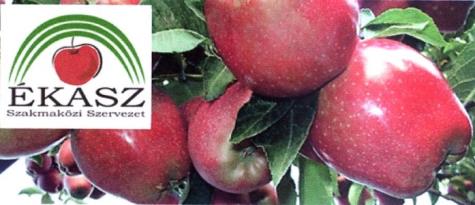 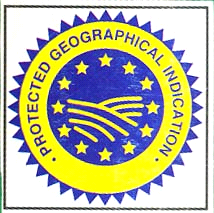 OLTALOM ALATT ÁLLÓ
OLTALOM ALATT ÁLLÓ
?
FÖLDRAJZI JELZÉS
FÖLDRAJZI JELZÉS
/OFJ
/OFJ/
/
Javaslat:
-
Szabolcsi alma
-
Szatmári alma
-
Beregi alma
-
Ú
jfehértói meggy
-
Milotai dió
EU bejelentés alatt
-
Gönci kajszibarack
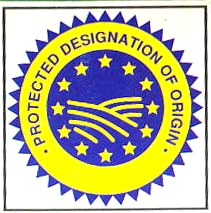 OLTALOM ALATT ÁLLÓ
OLTALOM ALATT ÁLLÓ
?
EREDET MEGJELELŐLÉS
EREDET MEGJELELŐLÉS
/OEM/
/OEM/
Javaslat:
-
Penyigei szilvalekvár
-
Beregi somlekvár
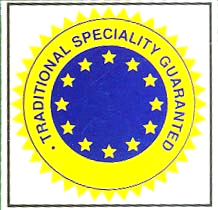 HAGYOMÁNYOSAN
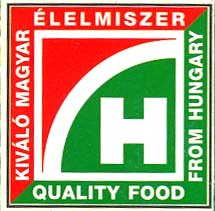 HAGYOMÁNYOSAN
KÜLÖNLEGES TERMÉK
KÜLÖNLEGES TERMÉK
/HKT/
/HKT/
Kiváló Magyar Élelmiszer /KMÉ/
5 lépcsős monitoring rendszer megfigyelési területei
termesztési körzet
meteorológia, időjárás
növényfenológia
károsítók fejlődése
természetes ellenségek, hasznos élő szervezetek

 +  gazdaságossági elemzés
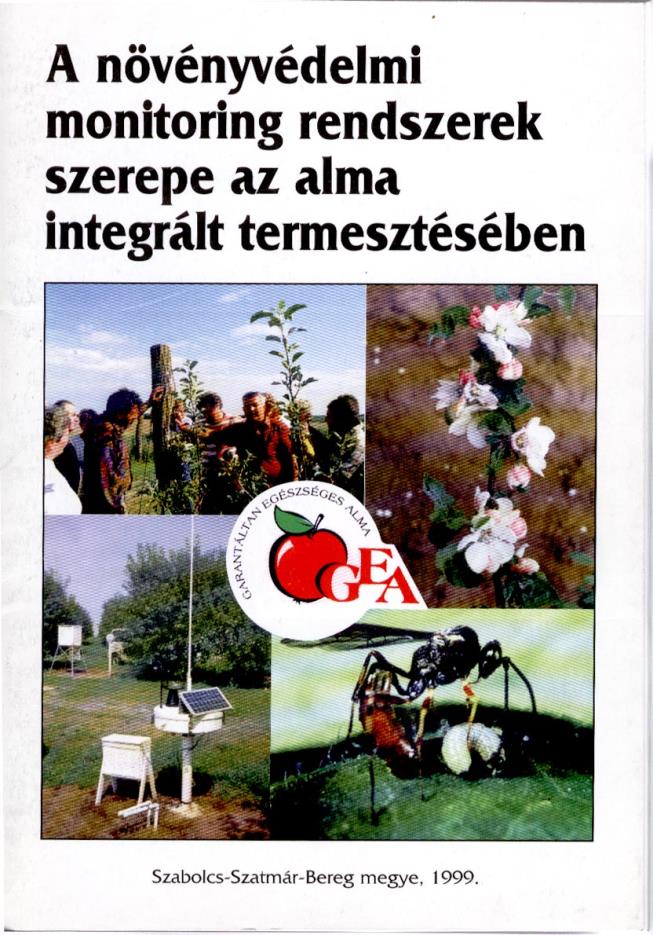 Együtt van az integrált és a földrajzi tanúsítás
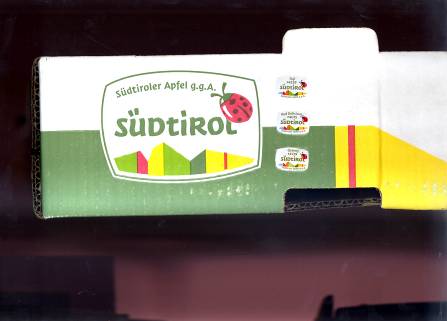 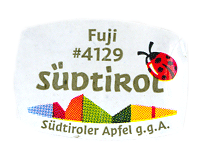 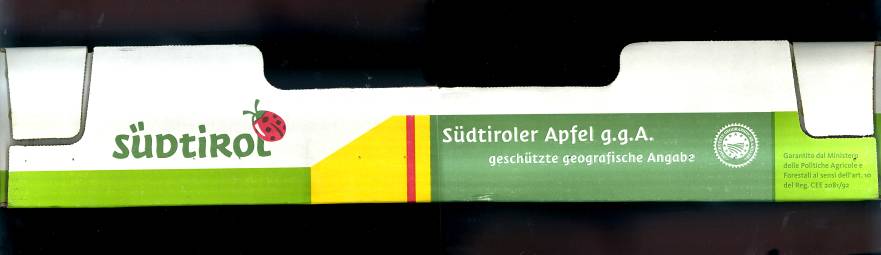 Együtt van 
az integrált és a földrajzi tanúsítás
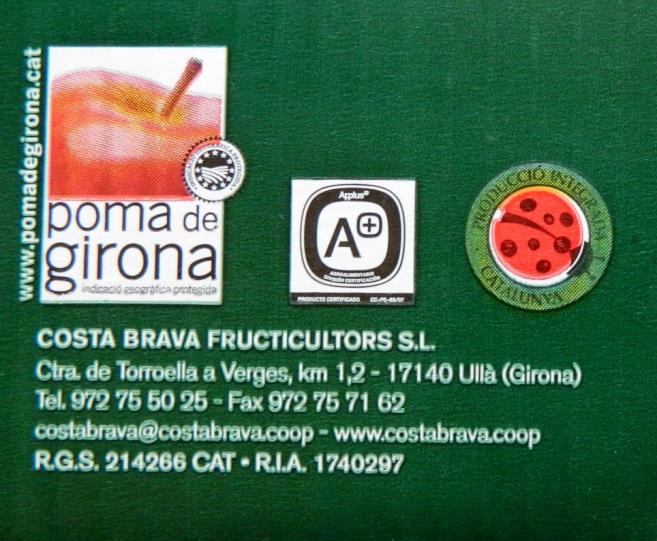 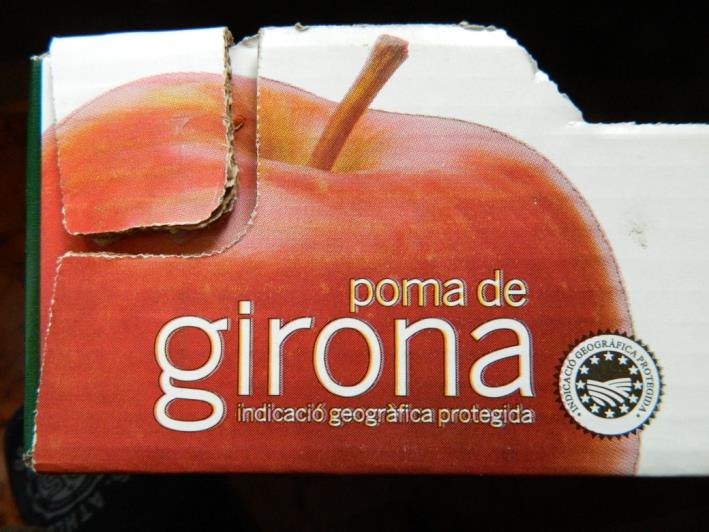 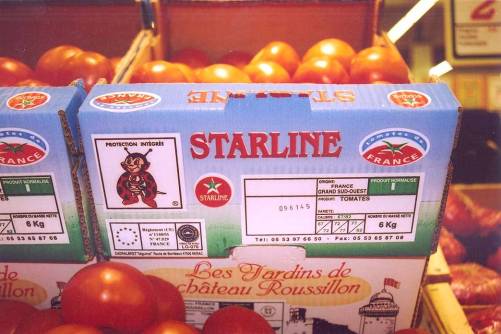 Együtt van az integrált és a földrajzi tanúsítás
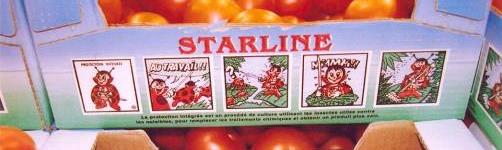 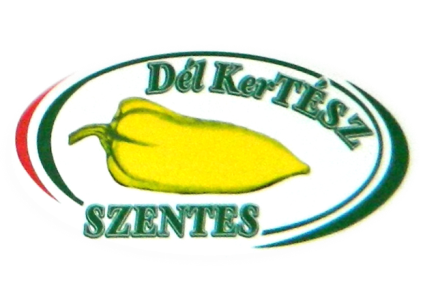 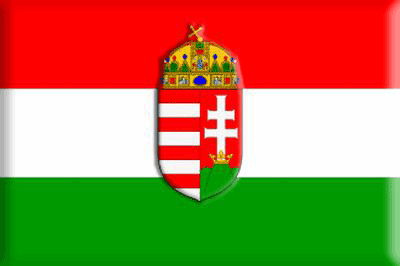 N1
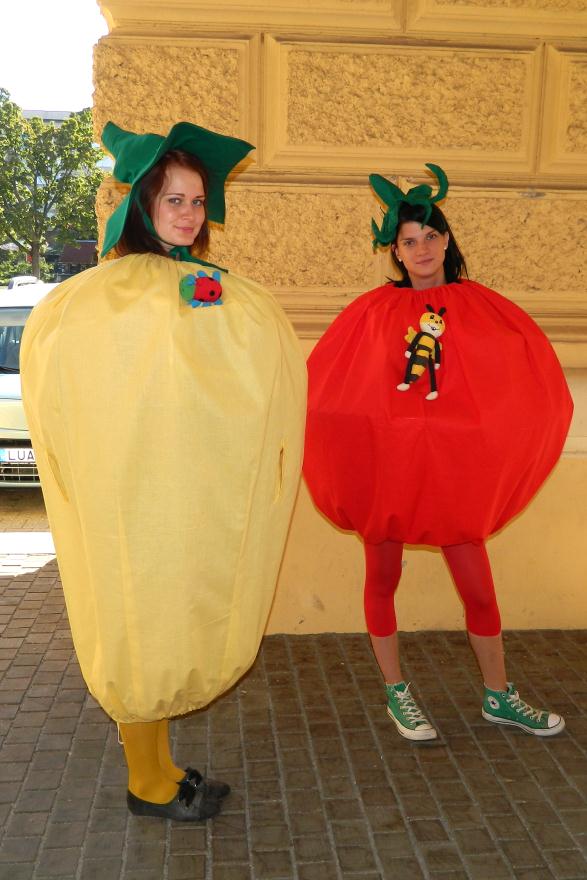 „Szentesi paprika”
oltalom alatt álló földrajzi jelzés (OFJ) (2009-2014)
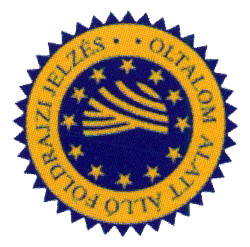 2. Integrált zöldség DélKerTész
(2014?)
A gyümölcs vertikum élelmiszerbiztonságipiramisa
A gyümölcs vertikum élelmiszerbiztonsági
piramisa
KÖRNYEZETEVÉDELMI 
 GARANCIÁK
„IP”  „ÖKO”
RENDSZEREK, 
VÉDJEGYEK
FÖLDRAJZI ÁRUJELZŐK
GAP, EUREPGAP, HACCP
HKT, OEM, OFJ, KMÉ, GEA
SZABVÁNYOK
ISO (9001, 14001, 22000), GS1(vonalkód), MSZ
(Kajati I.,2006)
Útravaló:
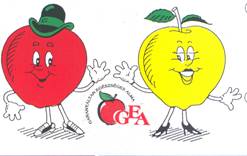 „ A TANÚSÍTÓ VÉDJEGYEK
(INTEGRÁLT, ÖKOLÓGIAI)
és a FÖLDRAJZI ÁRUJELZŐK
(OEM, OFJ)
használata
nem kereskedelmi és marketing fogás, hanem
a TERMELŐ, a SZAKEMBER és a NÖVÉNYORVOS
környezetkímélő tevékenységének
GARANCIÁJA  a FOGYASZTÓ részére.
/szerző/
„Integrált tanúsító védjegy”, két minisztériumi előterjesztés 2003,2014
MNMNK Országos Elnöksége:
„TUDÁSALAPÚ INTEGRÁLT TERMÉS /TAIT/” 2017-18
GEA alma ünnep 1998
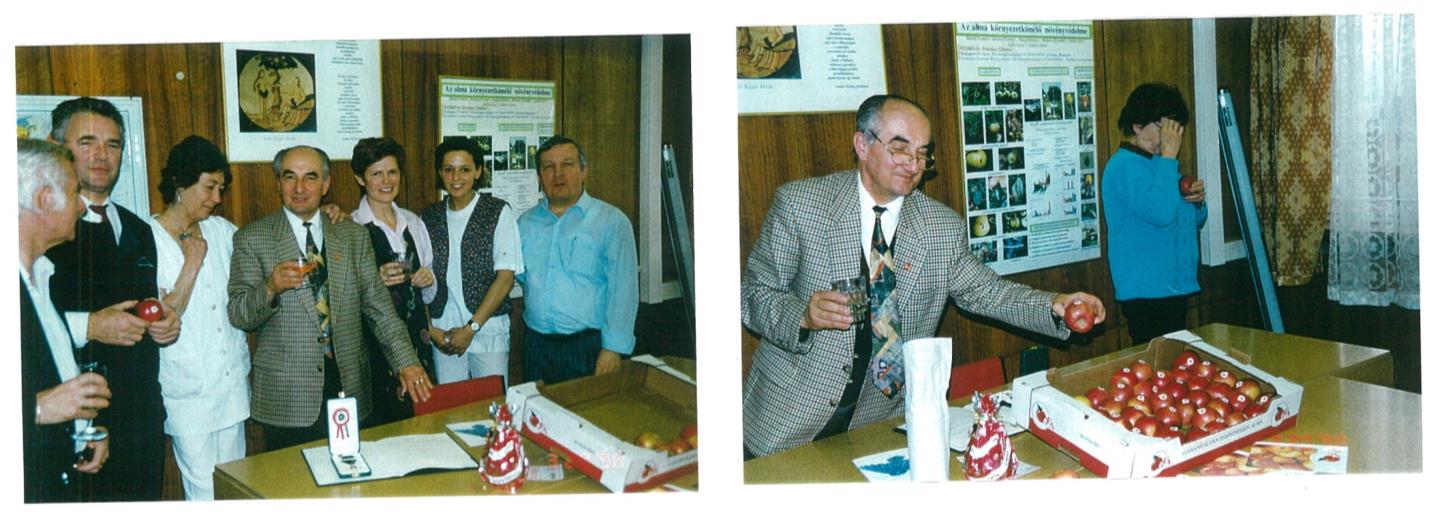 82
Epilógus
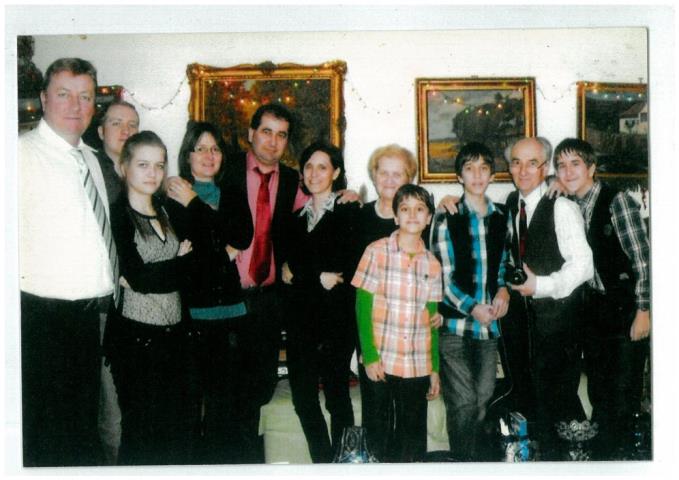 Jó sorsomnak és szerencsémnek, 
rajongásig szeretett családomnak,
a növény-egészségügy – növényvédelem vezetésének ésvezetőinek és munkatársainak, 
TEAM társaimnak, 
az MNMNK vezetésének és tagságának, 
a növényvédelmi kutató intézet és 
növényvédő szer gyártók vezetőinek és munkatársainak,
TANÍTÓMESTEREIMNEK,
barátaimnak köszönhetően 
derűsen – vidáman - boldogan 
tekintett rám a nyolcvanadik esztendőm,
amelyért szívem teljes melegével és szeretetével mondok köszönetet 
MINDENKINEK
83
Köszönet mindenért, mindenkinek!
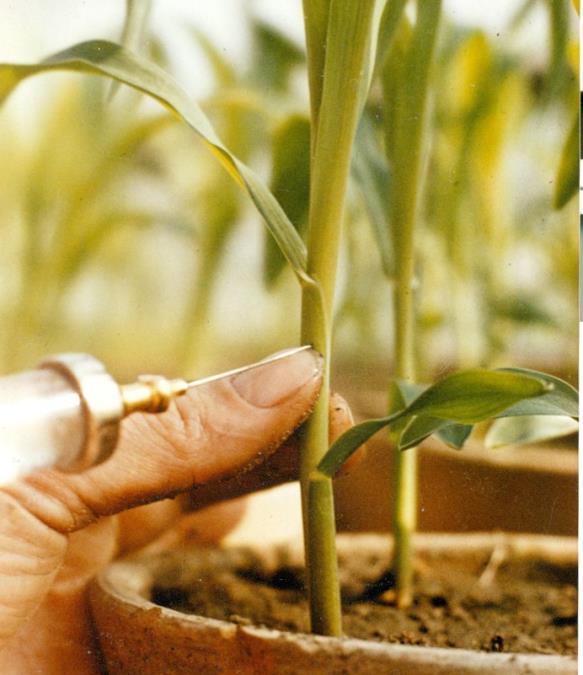 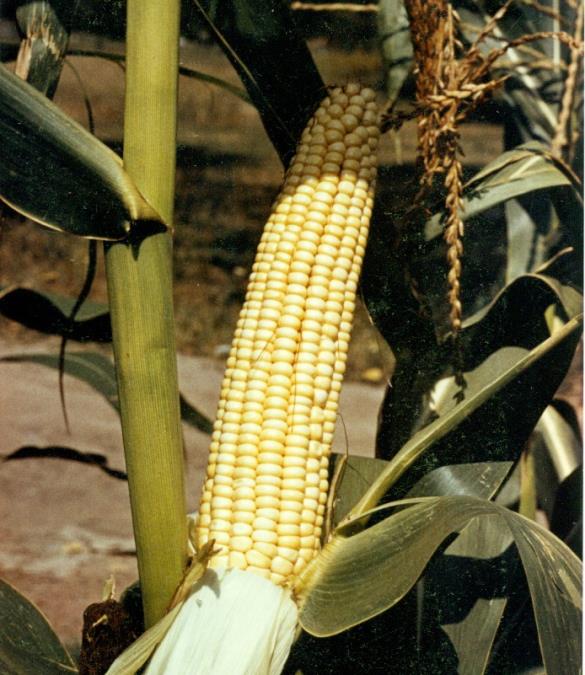 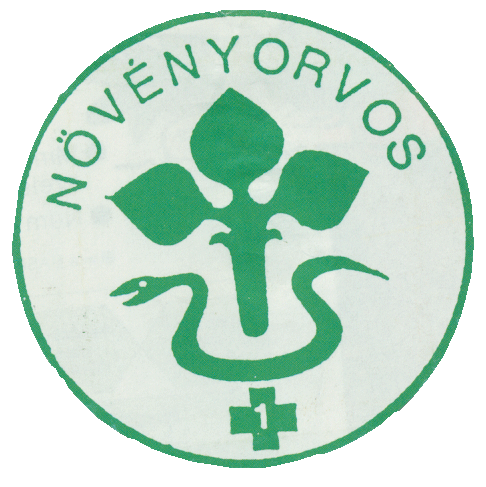 Köszönöm megtisztelő figyelmüket!
Számítógépes szerkesztés:
Pataki György
2017. ÉVI JUBILEUMI KITÜNTETÉSEIM
85
2017.08.21-én Magyarország Földművelésügyi Minisztere "ÁLLAMALAPÍTÓ SZENT ISTVÁN ÜNNEPE, AUGUSZTUS 20-A ALKALMÁBÓL
" Dr. Kajati Istvánnak a kiemelkedő tevékenységének elismeréseként több mint 50 éven át az élelmiszer-biztonság, a növényegészségügy, a növényorvos-rendszer területén kifejtett hazai és nemzetközi tevékenységéért, a tudományos szervezetekben való aktív szerepvállalásáért az " ÉLETFA EMLÉKPLAKETT EZÜST FOKOZATA KITÜNTETÉST " adományozta.
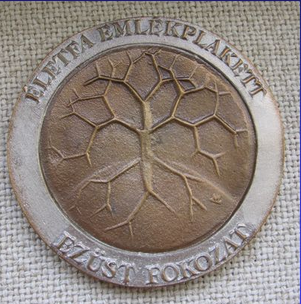 A növényorvos szakma nagyrabecsülésének jeléül itt Debrecenben, az alma materben:
Dr. Kajati István a „Gulyás Antal Emlékérem a Növényvédelemért – 2017” elismerés tulajdonosa. 

„Az emlékérem, oklevél és jelvény megilleti Őt a növénykórtan, a növényvédelmi hatósági munka, a szakigazgatás és a növényorvoslás fejlesztésében végzett kiemelkedő munkájáért.”

Kitüntetésedhez szívből gratulálunk, jó egészséget élvezz szeretteid és barátaid körében!
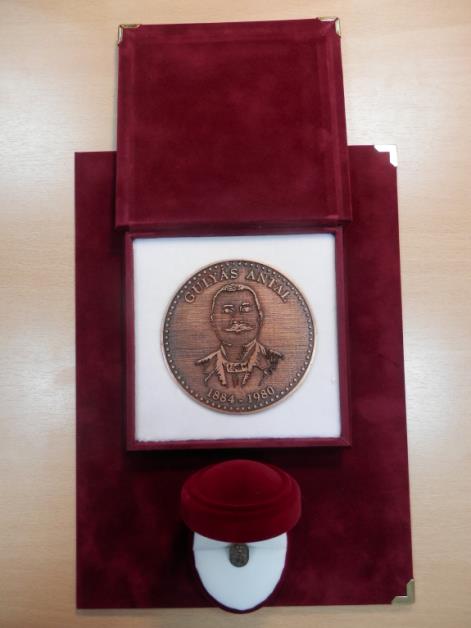